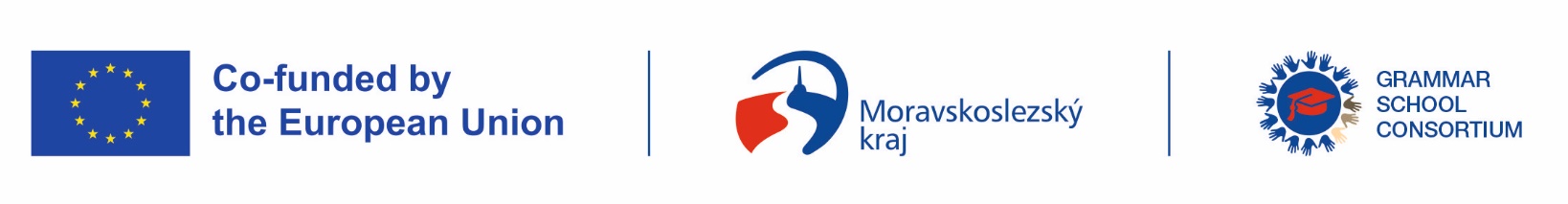 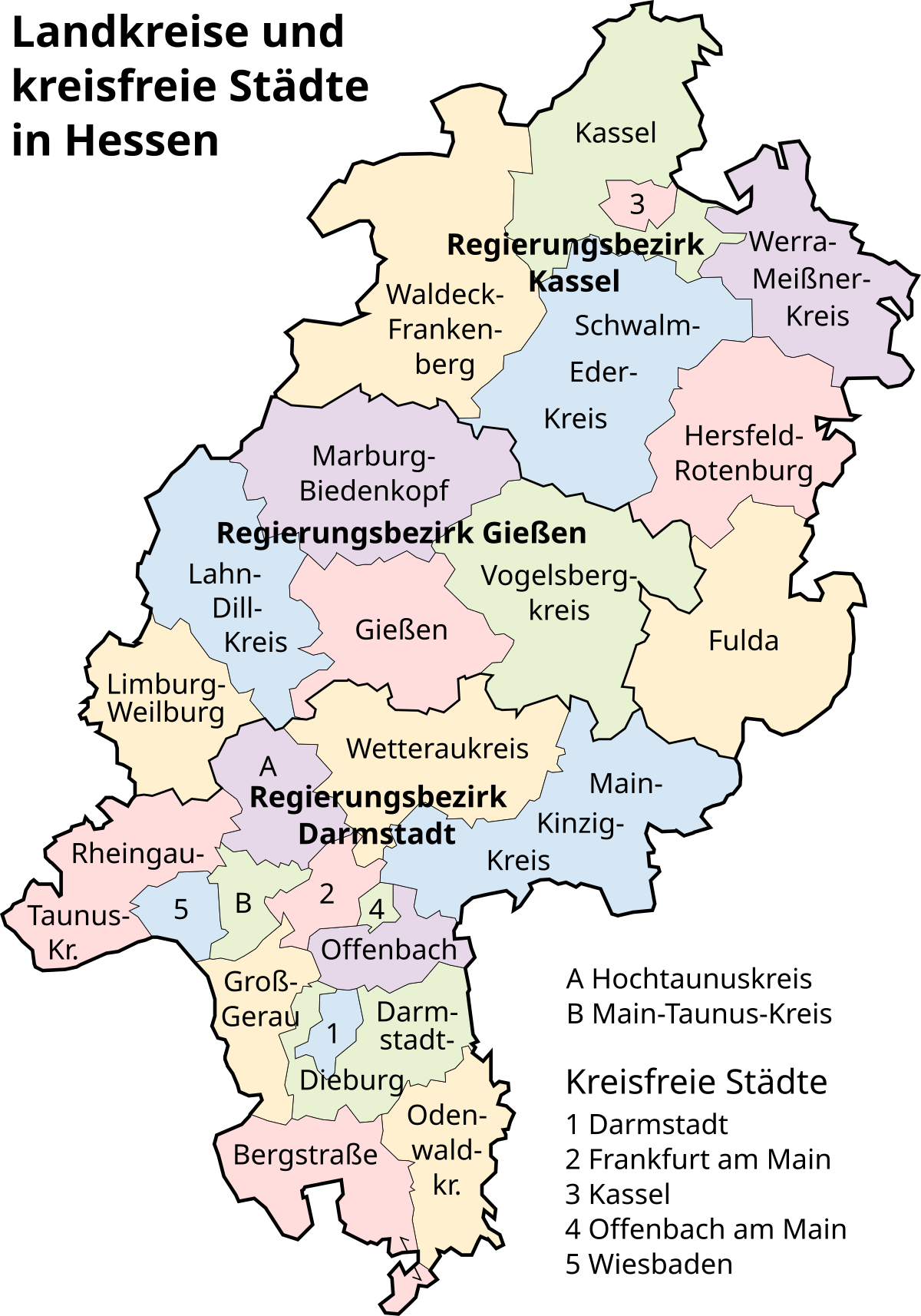 Unsere Erasmus+ Erfahrungen
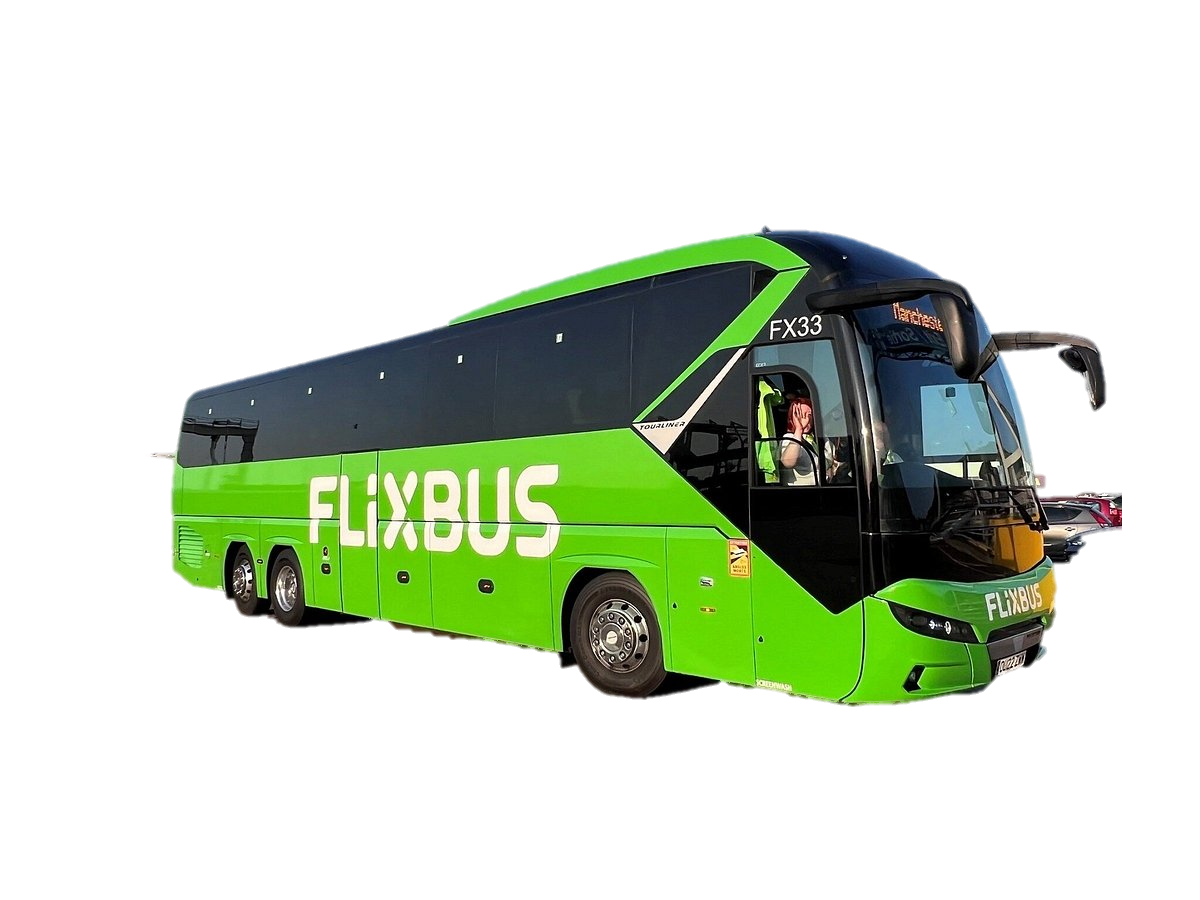 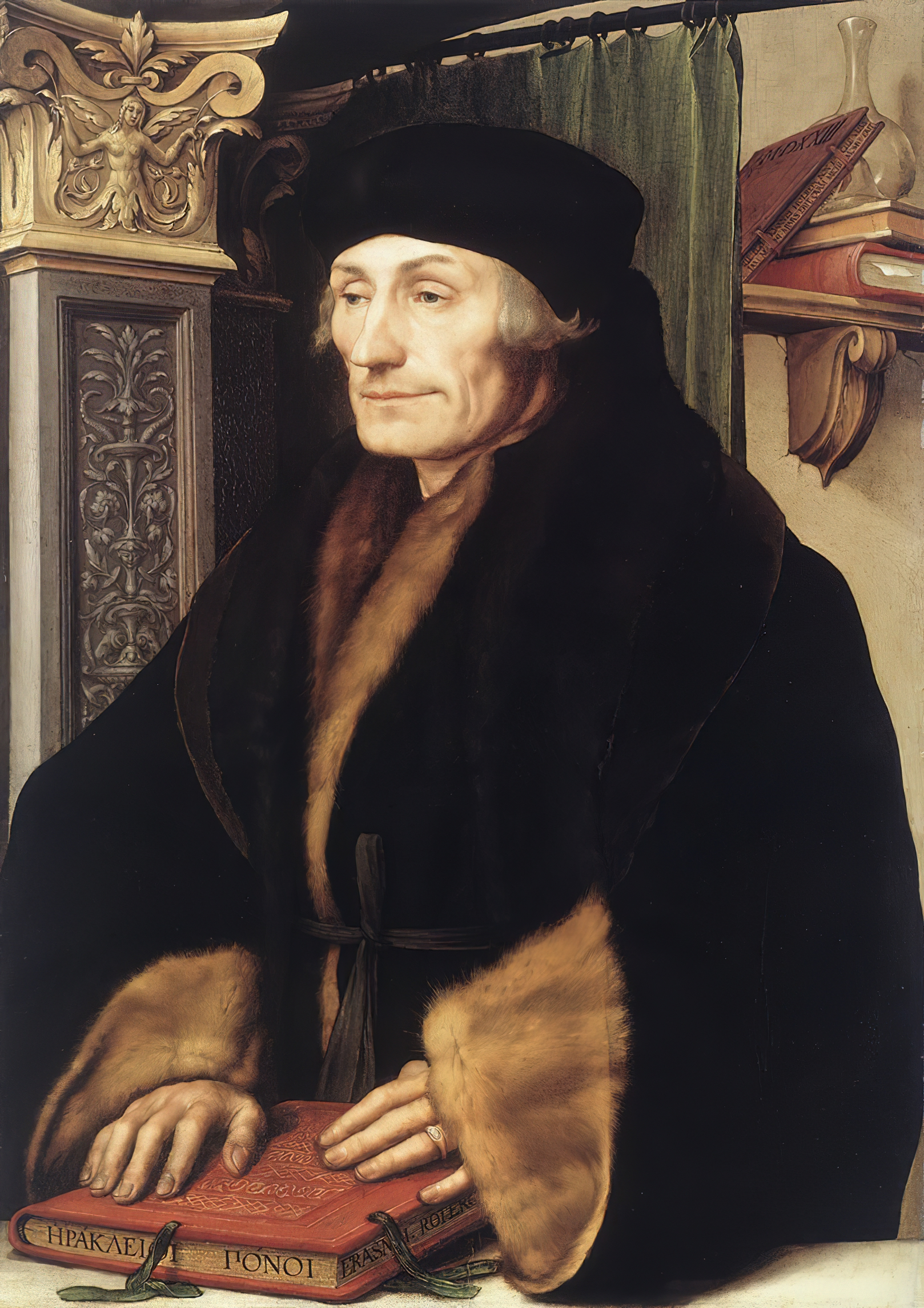 Alžběta Dohnalová, Kristýna Šeděnková
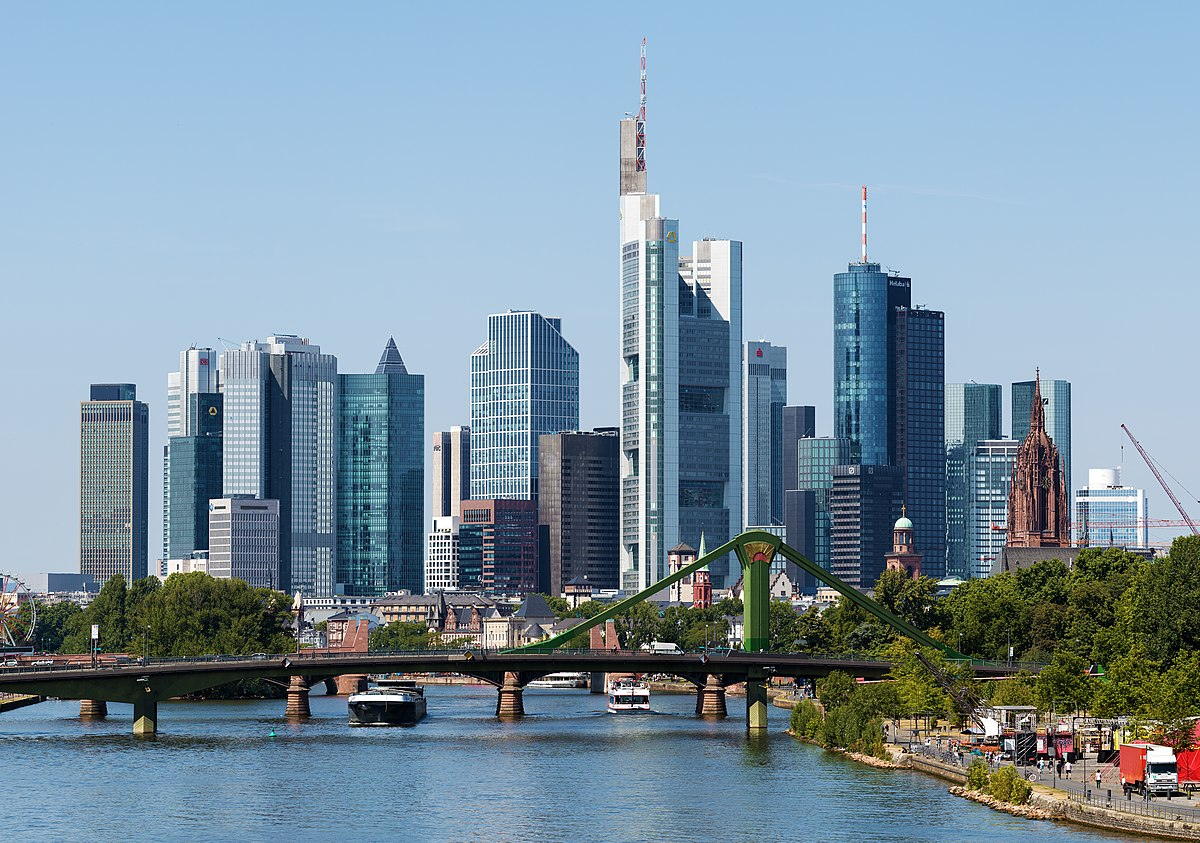 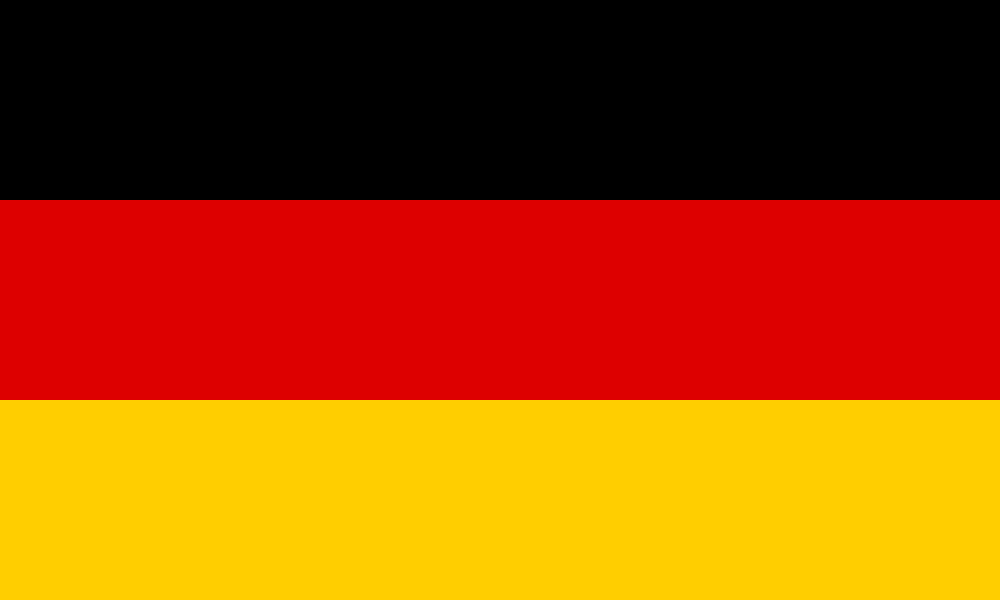 Was haben wir gemacht?
Wir haben am ERASMUS+-Aufenthalt in Deutschland teilgenommen und zwei Wochen in Maintal bei Frankfurt am Main verbracht. 

Wir haben das Albert-Einstein-Gymnasium in Maintal besucht und am Unterricht teilgenommen. 

Wir haben auch Ausflüge gemacht und 
   einige Städte in der Umgebung besucht.
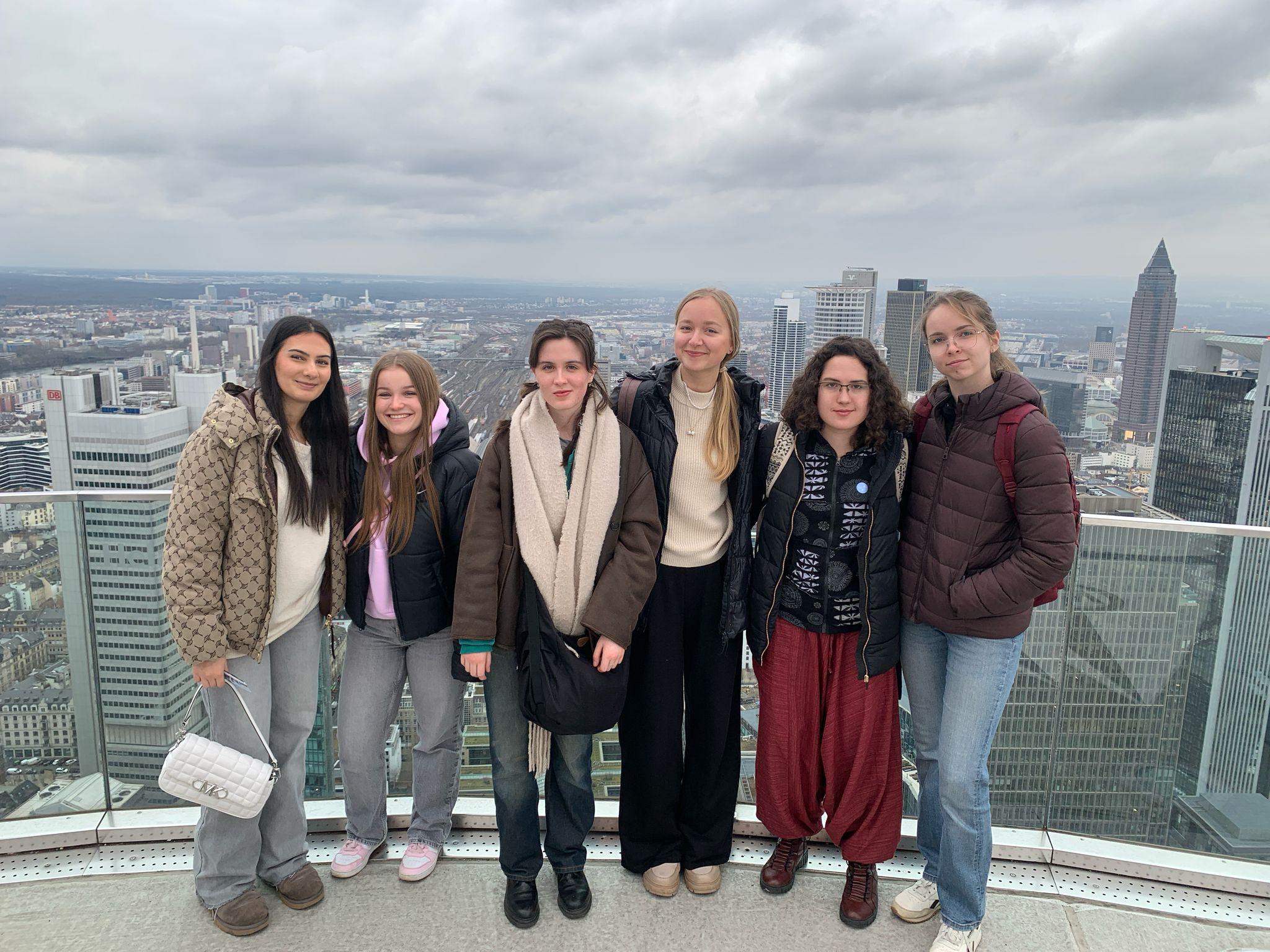 Albert-Einstein-Gymnasium
In Deutschland gibt es am Gymnasium nicht 8 Klassen wie bei uns, sondern 12. Die Schüler machen das Abitur, wenn sie fast 20 Jahre alt sind.
Während der zwei Wochen, die wir dort verbracht haben, konnten wir unsere Schulfächer selbst auswählen. 
Am häufigsten hatten wir Deutsch, Ethik, Geschichte, Politik und Wirtschaft und Mathe.
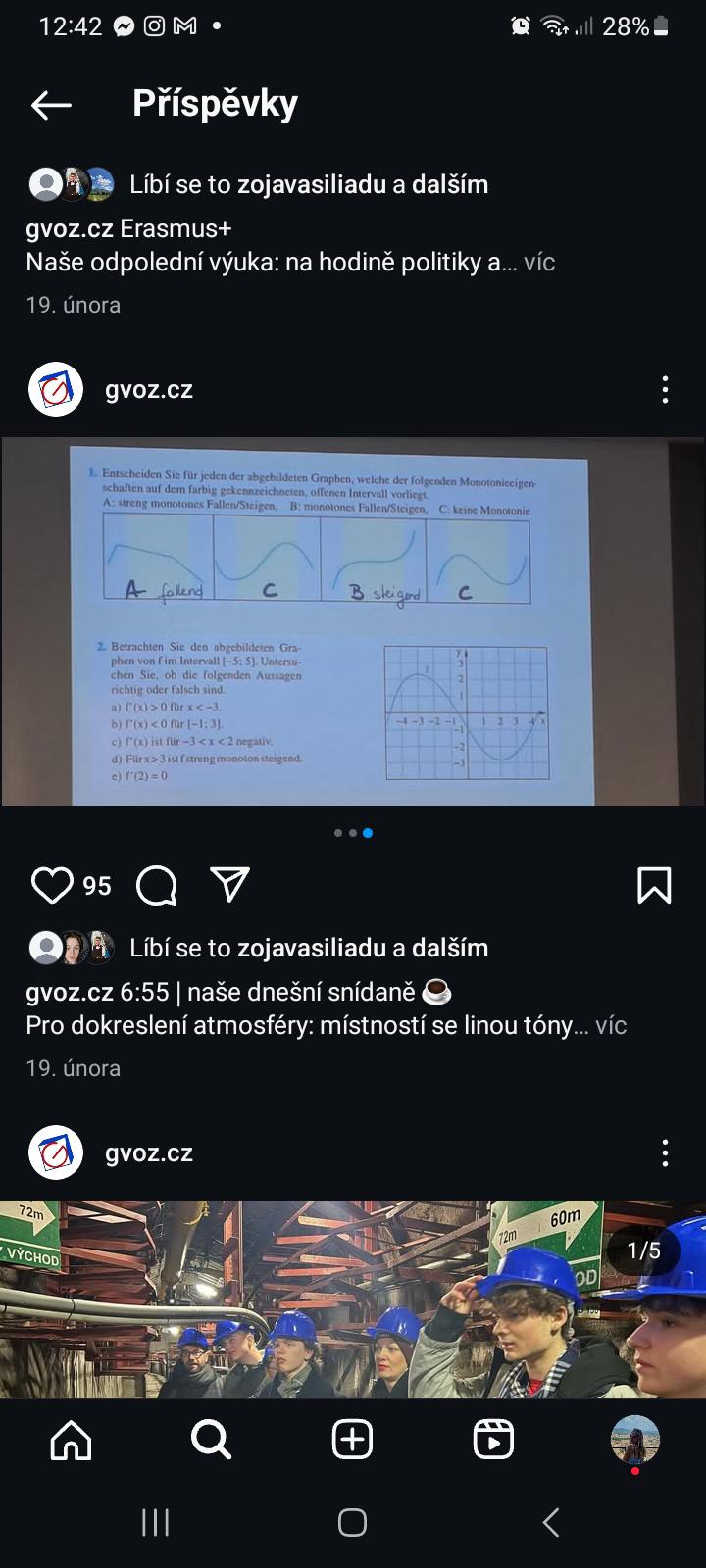 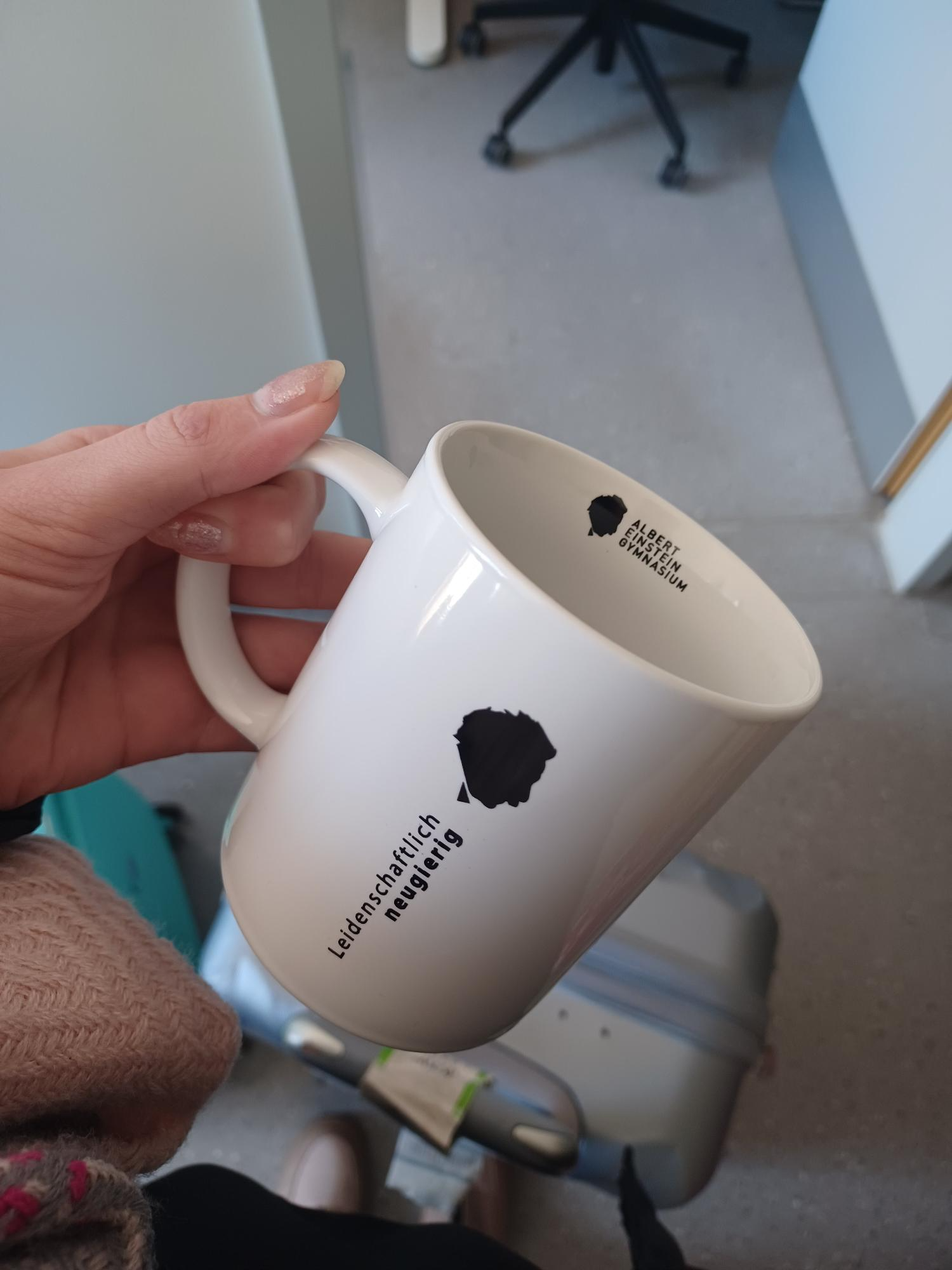 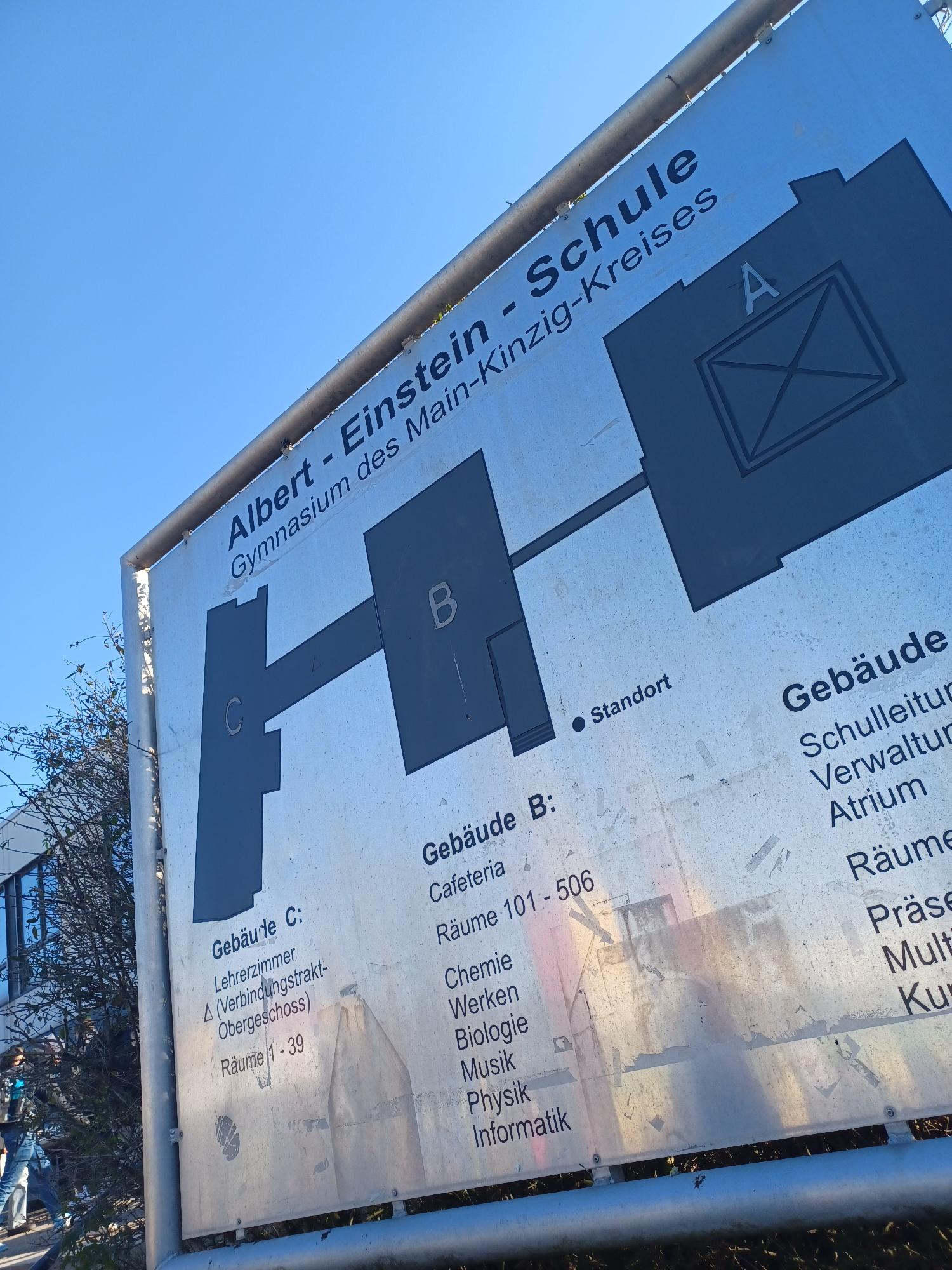 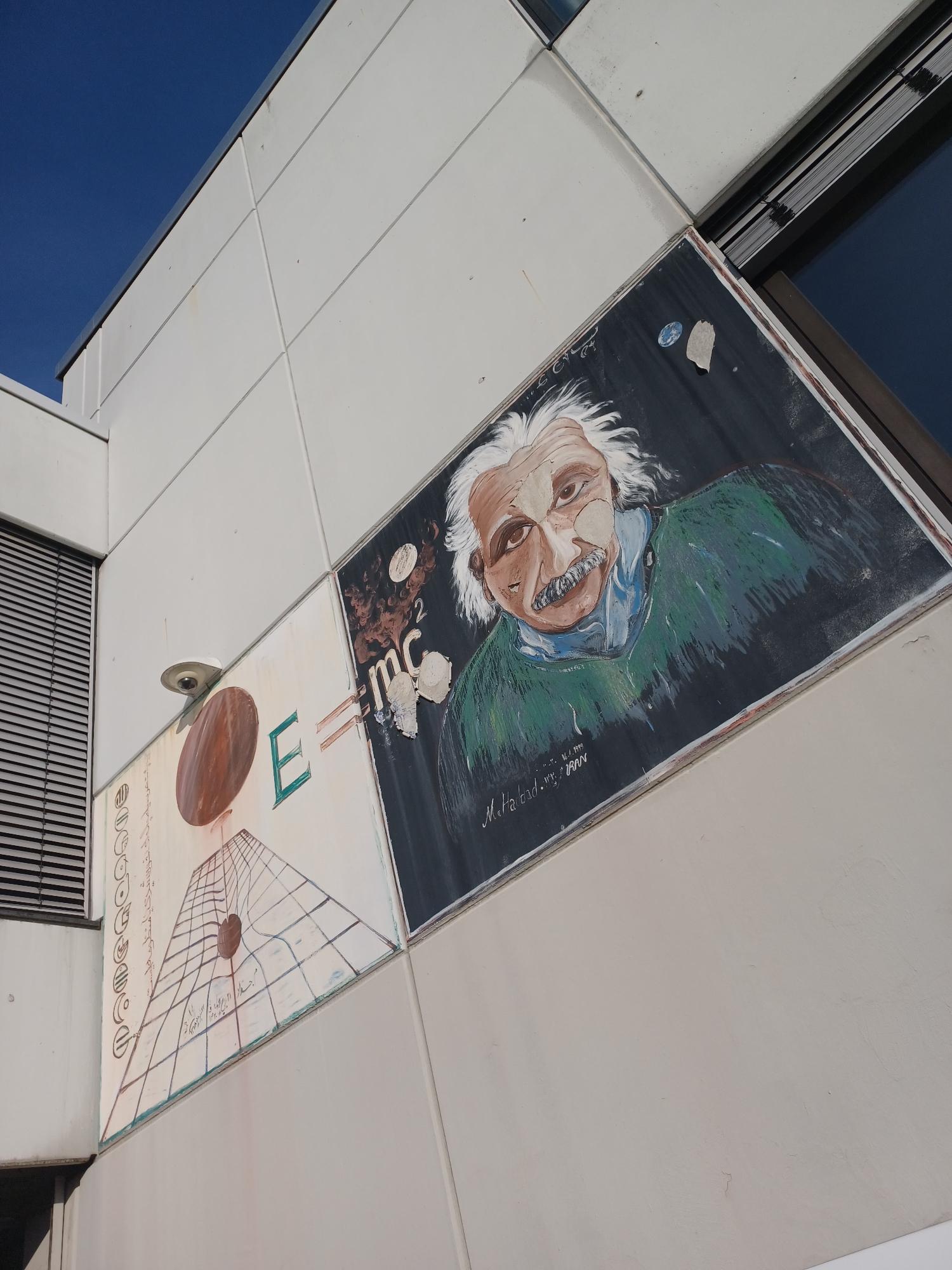 Hauptunterschiede zwischen die Schulen
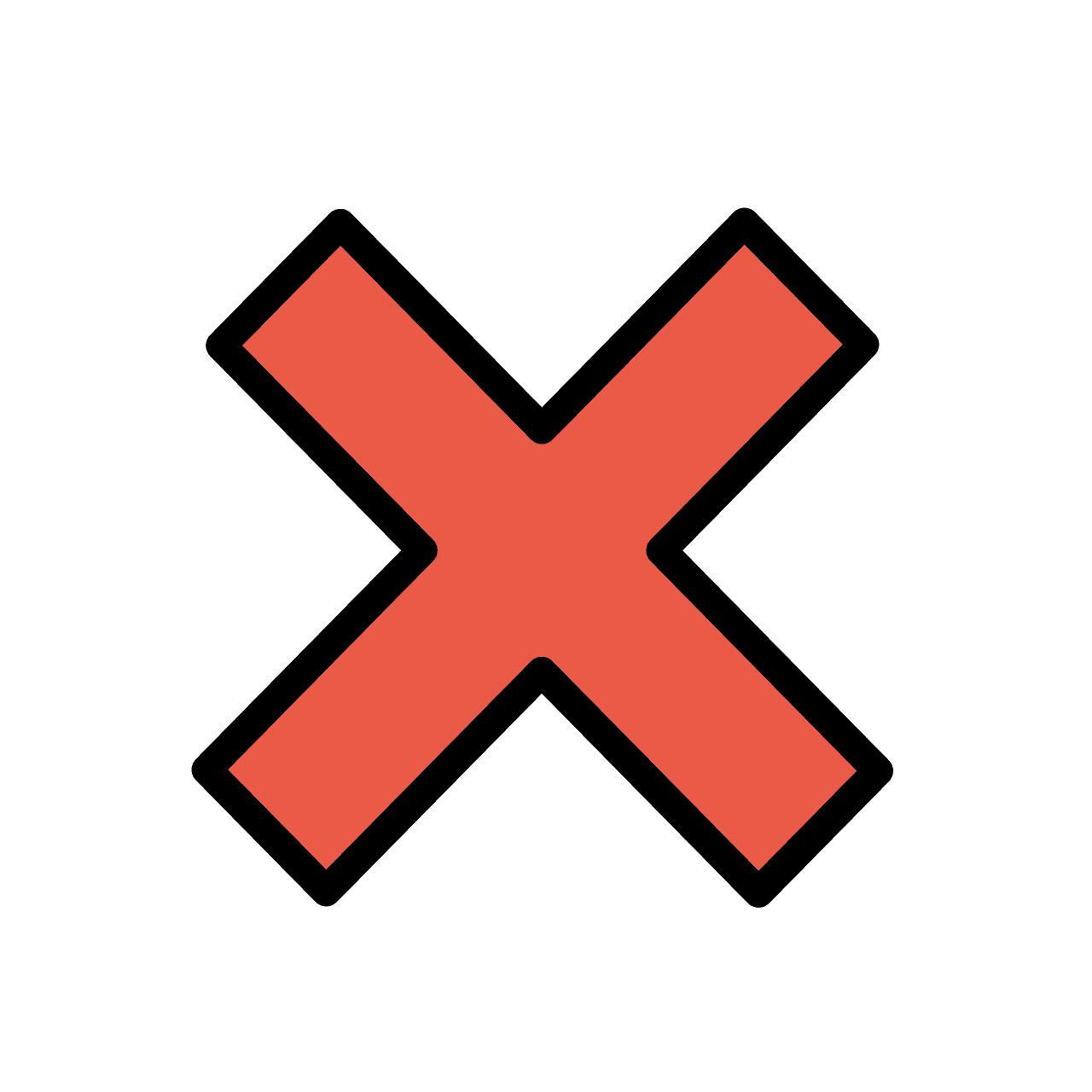 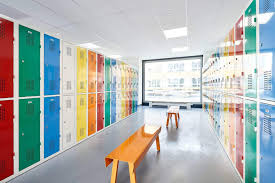 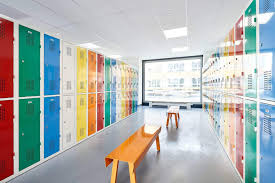 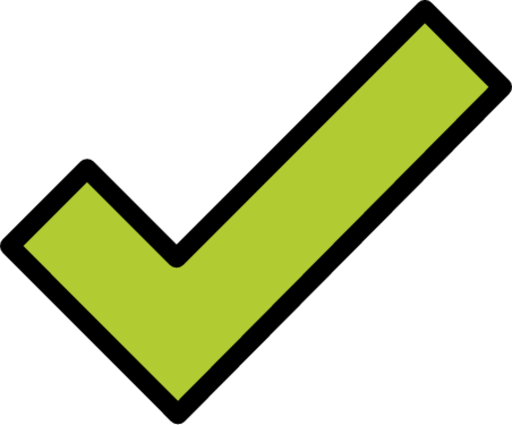 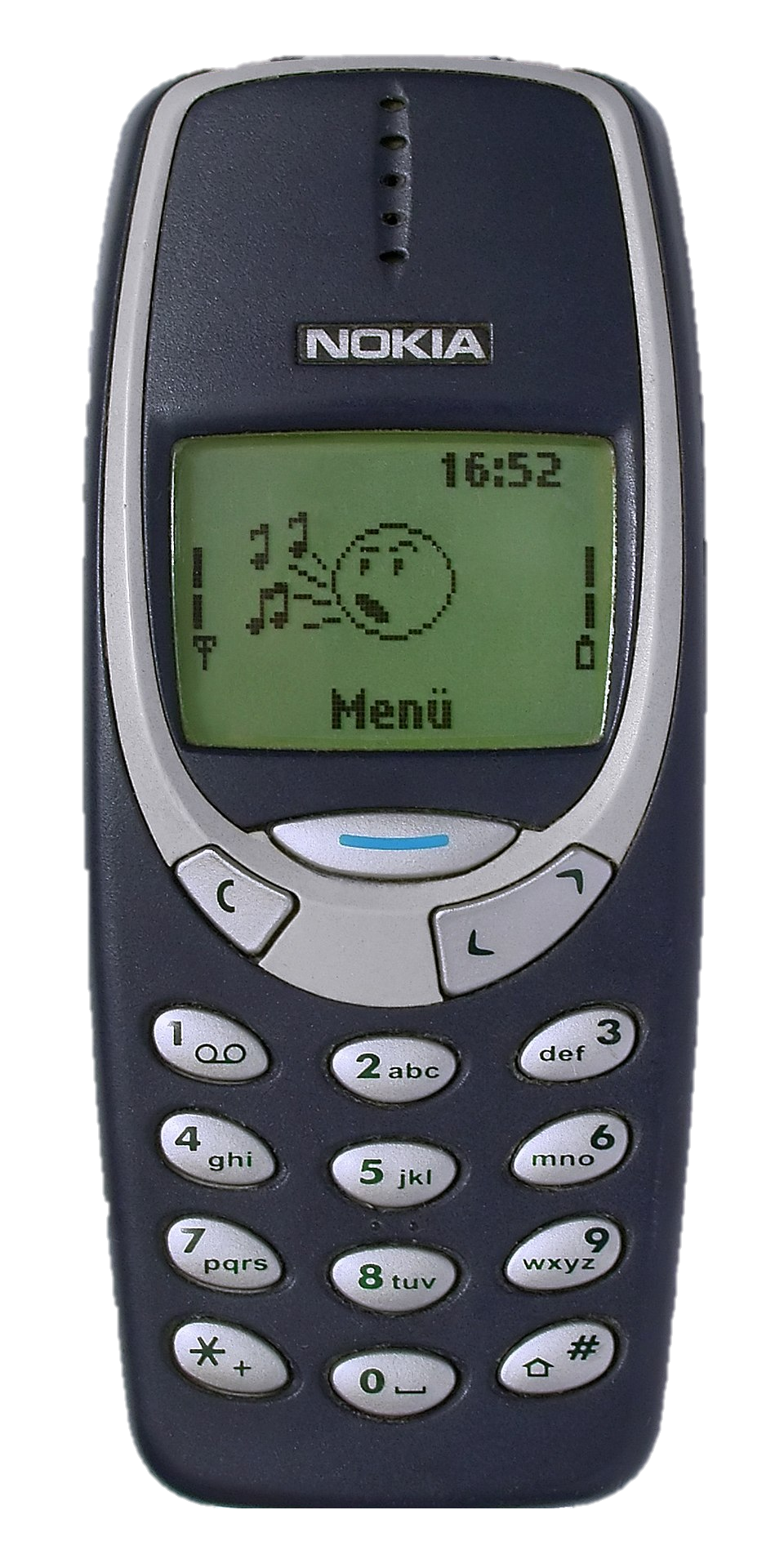 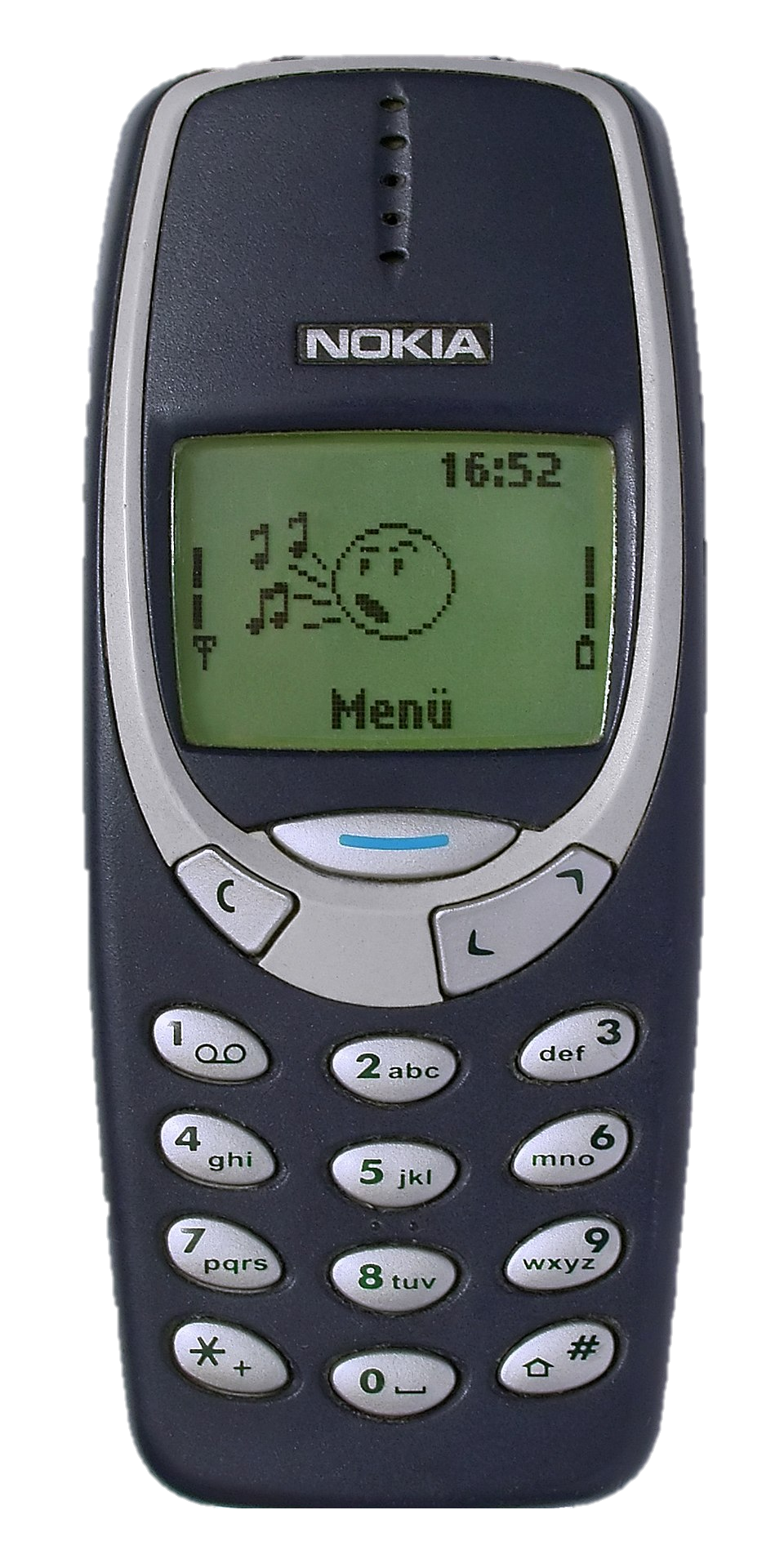 Unser typischer Tag
Wir frühstücken in unserem Hotel und danach fahren mit dem Schulbus zur Schule.
Nach der Schule gehen wir zurück zu Fuß, weil das Wetter schön ist.
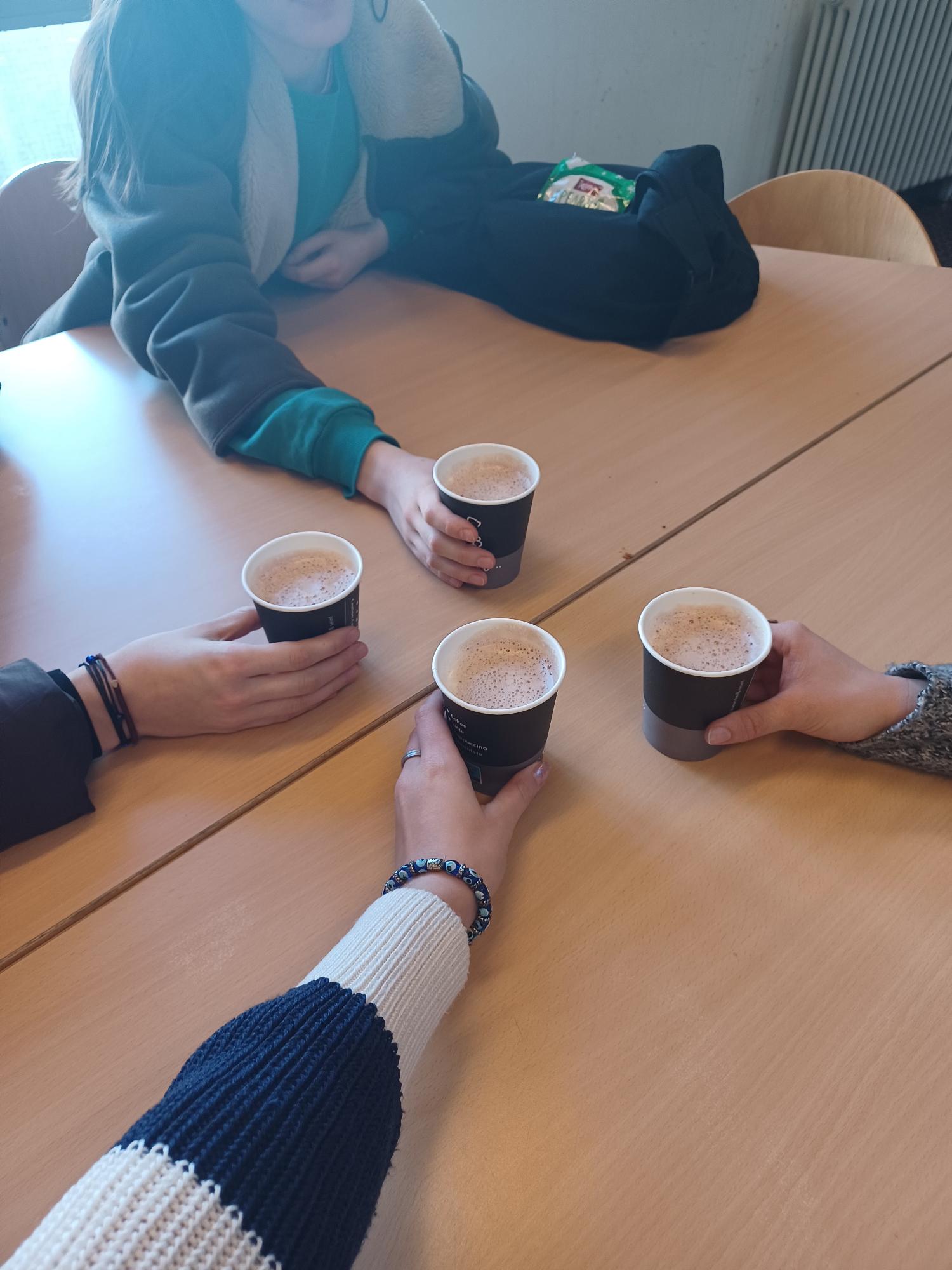 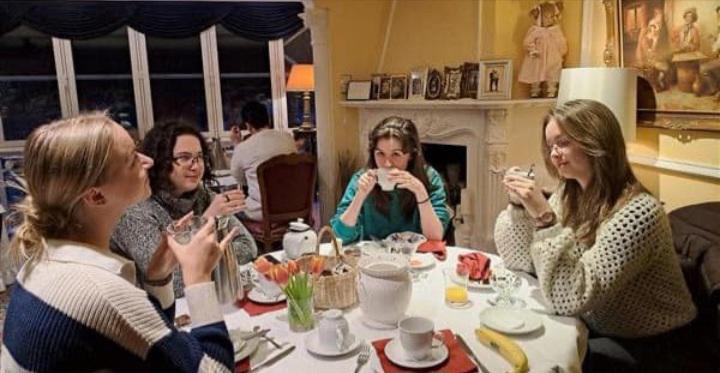 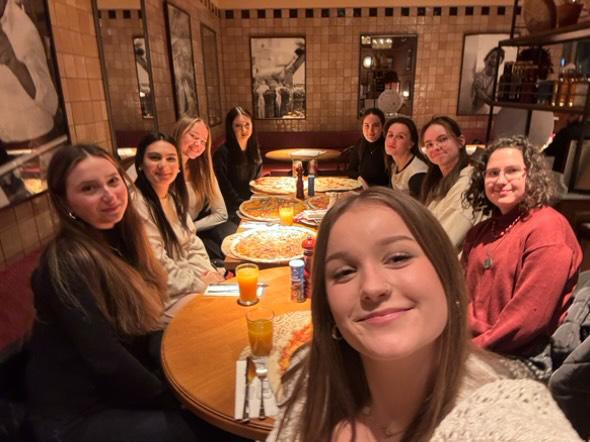 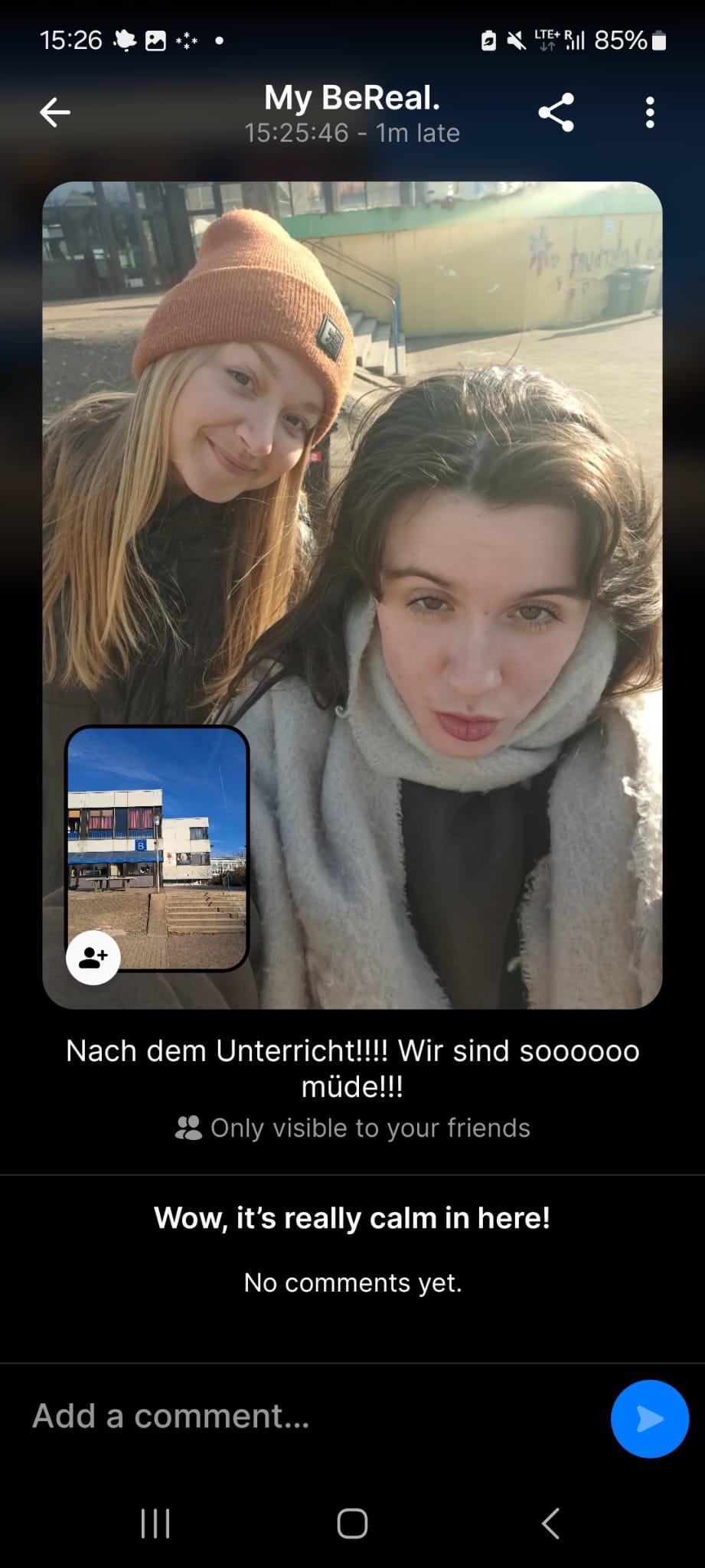 Unsere Freizeit
Joggen 
spazieren gehen
im Hotel chillen (wir waren immer so müde)
neue Mitschüler kennenlernen
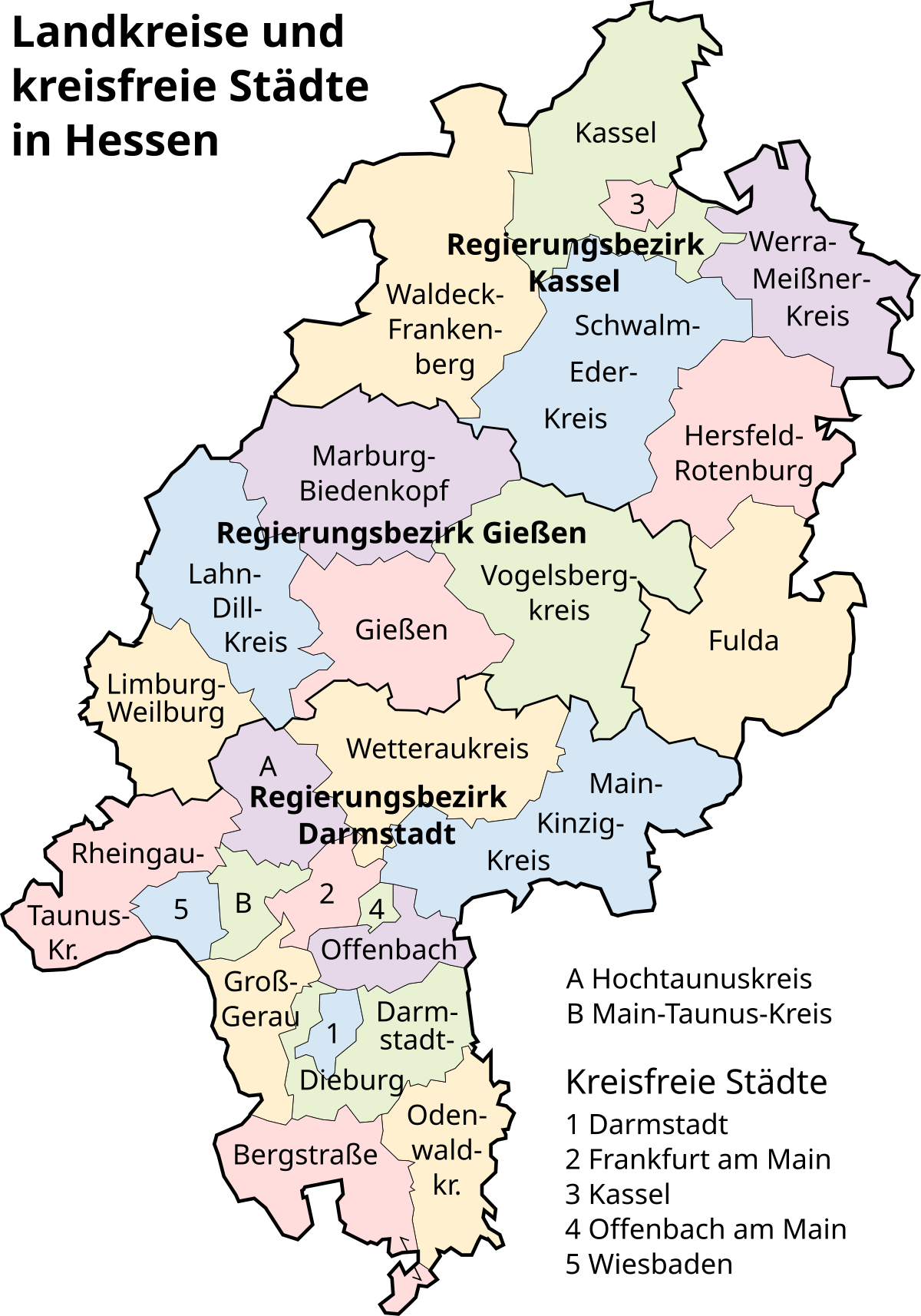 Ausflüge
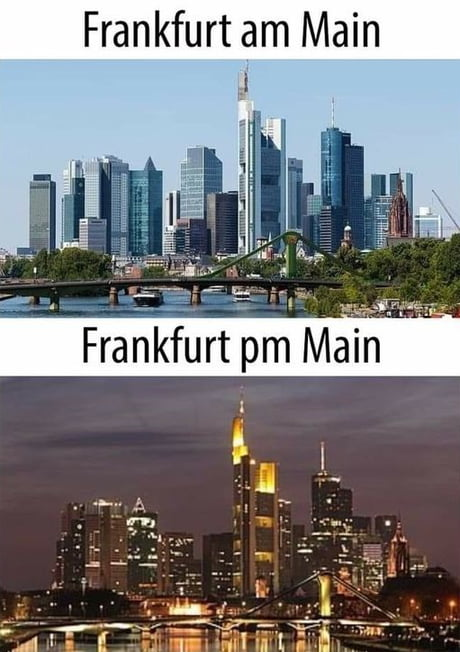 Frankfurt am Main
Fulda
Darmstadt
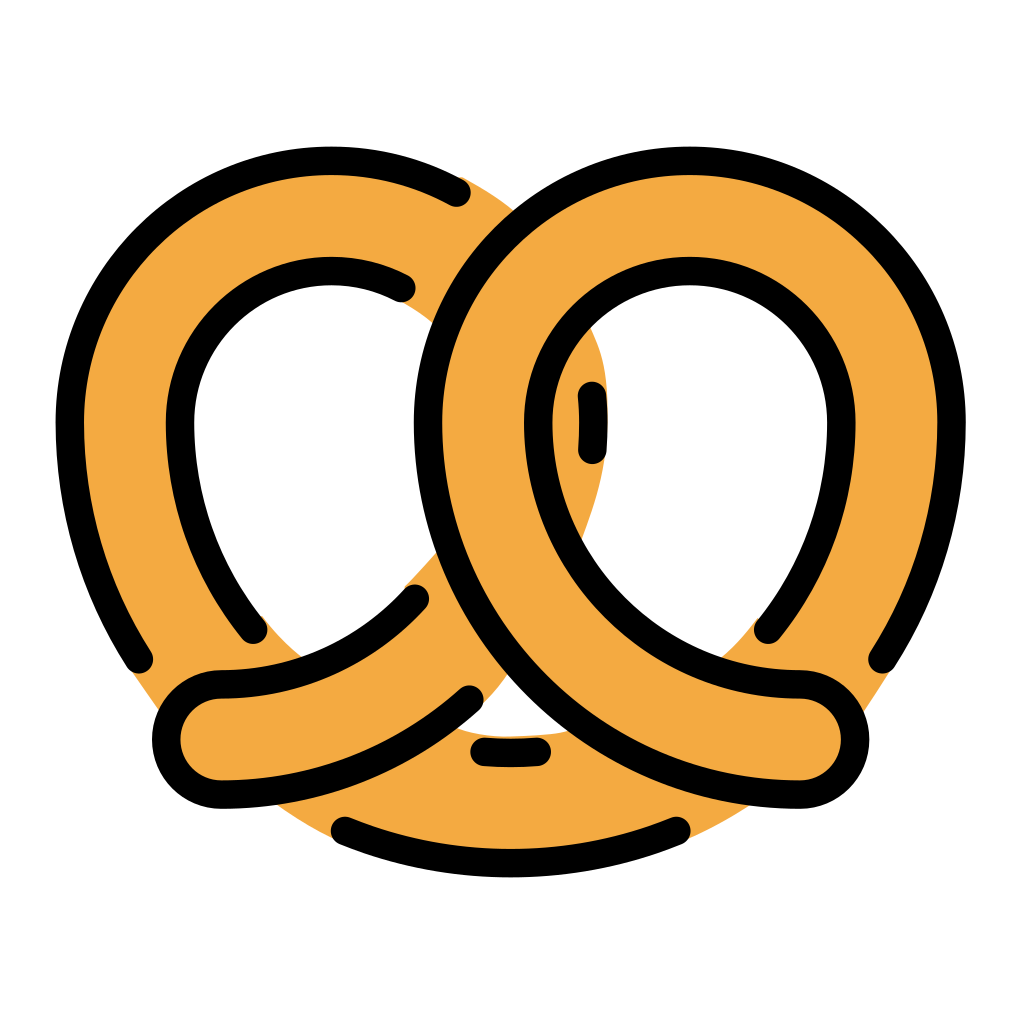 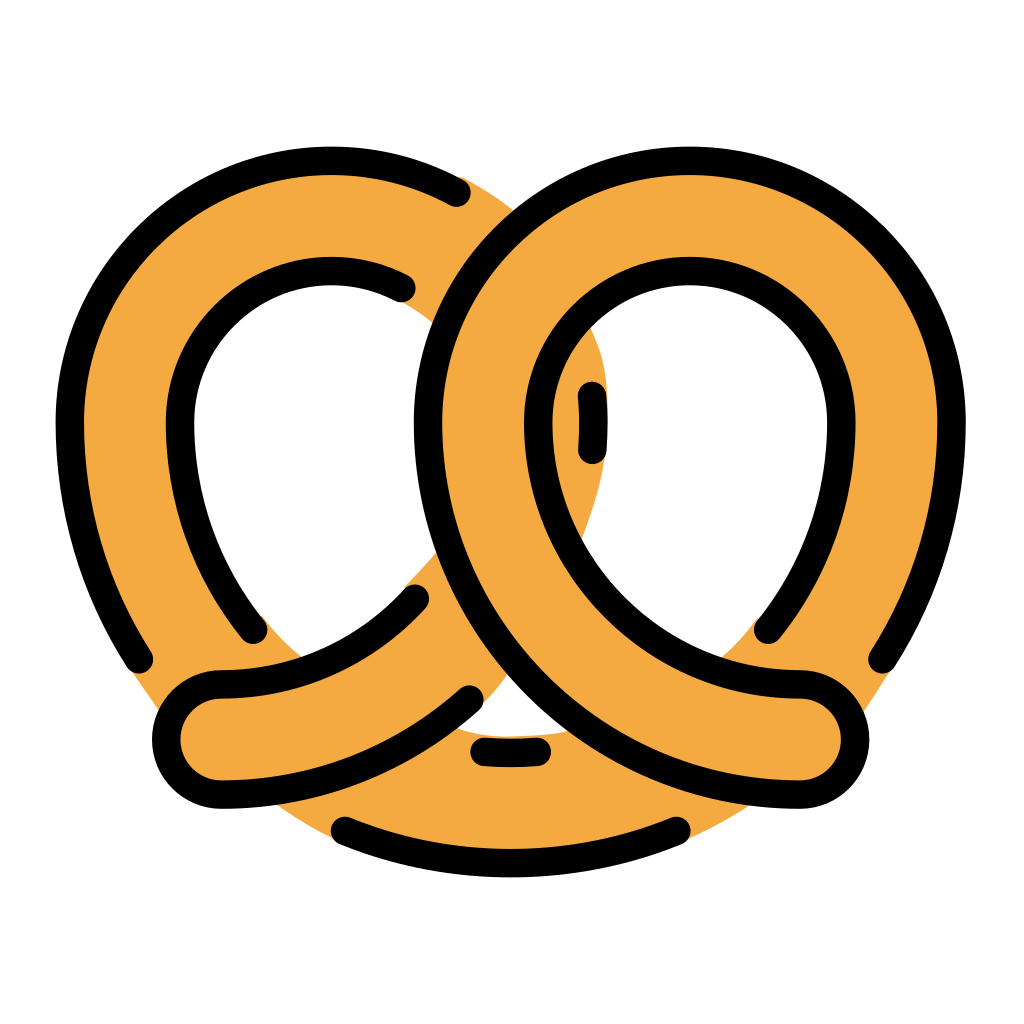 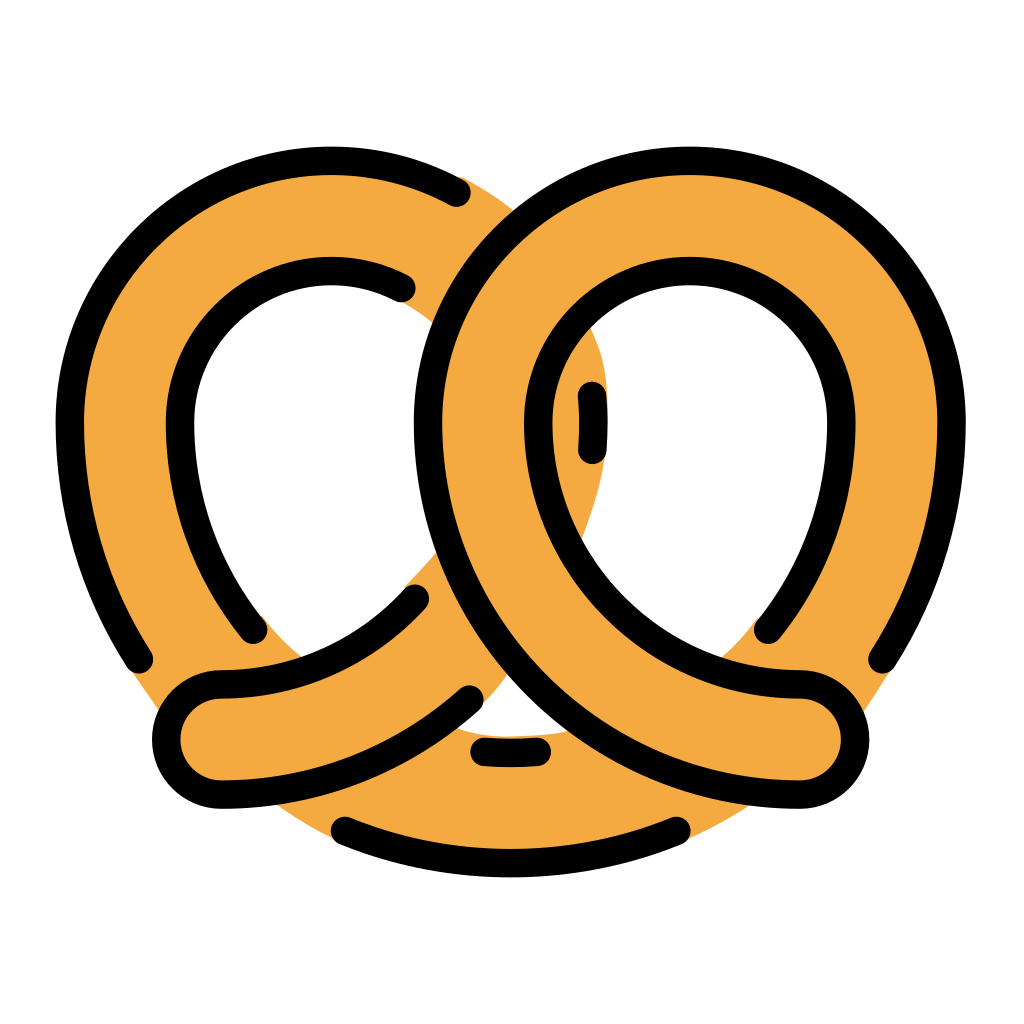 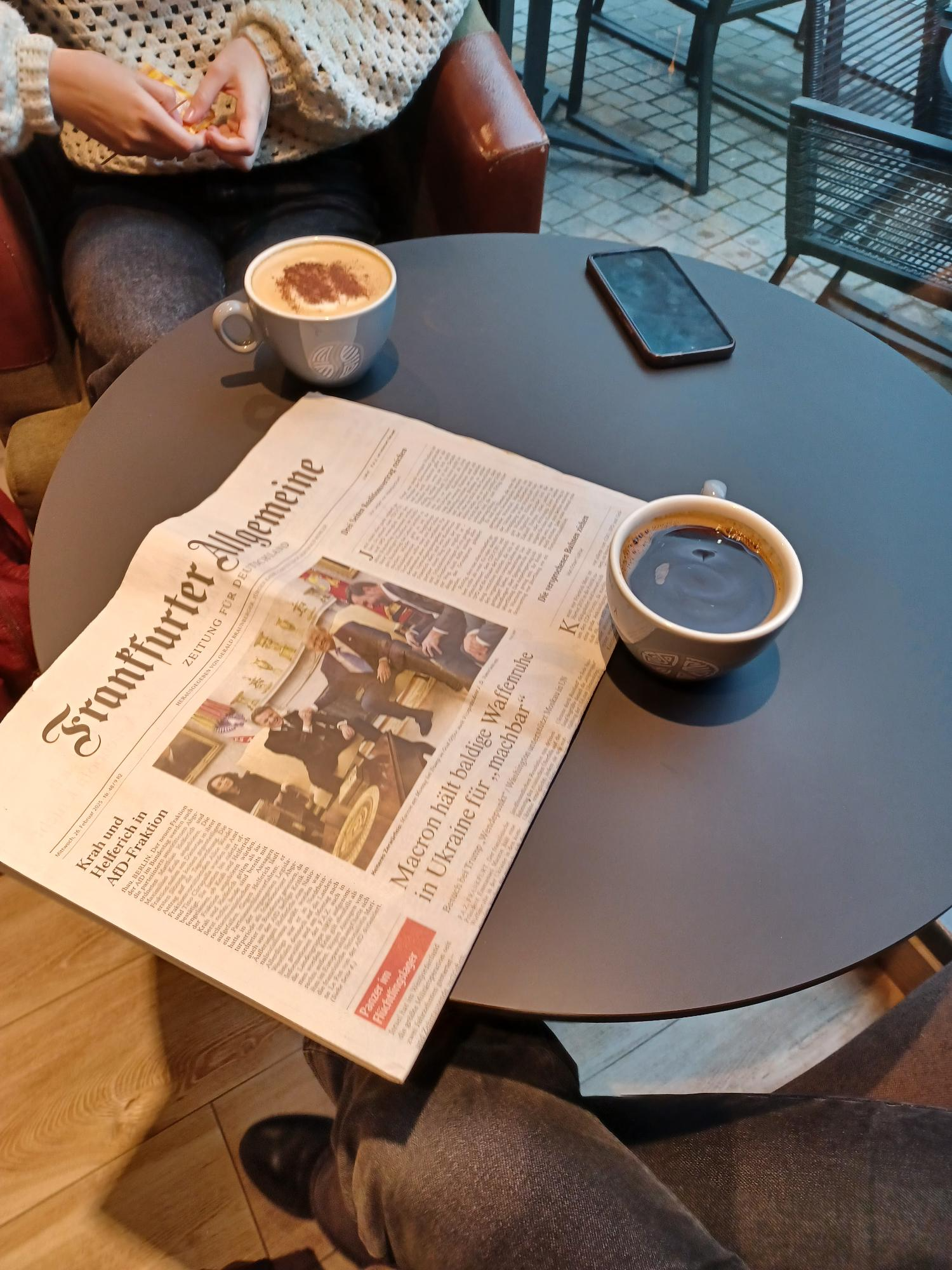 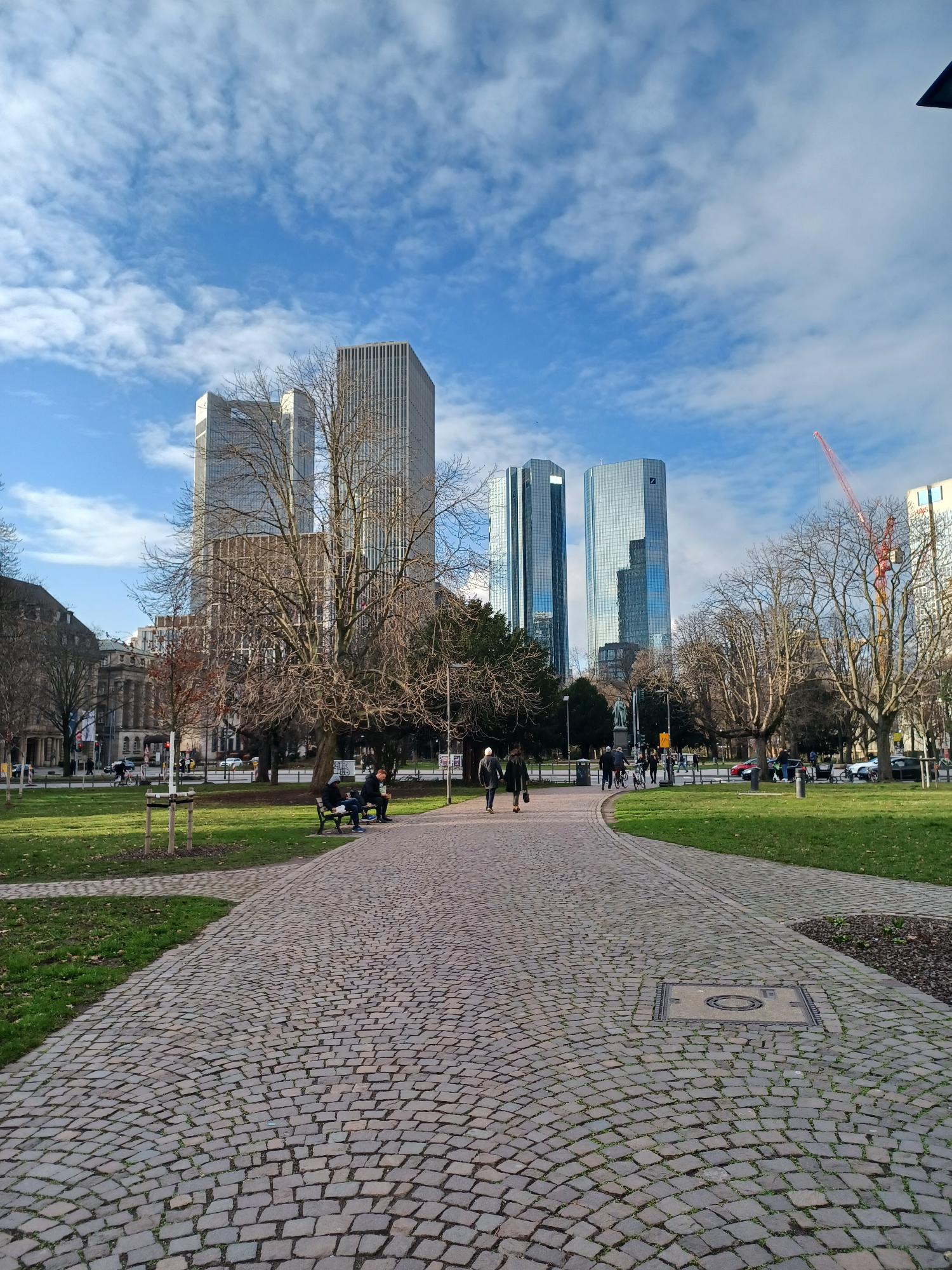 Frankfurt am Main
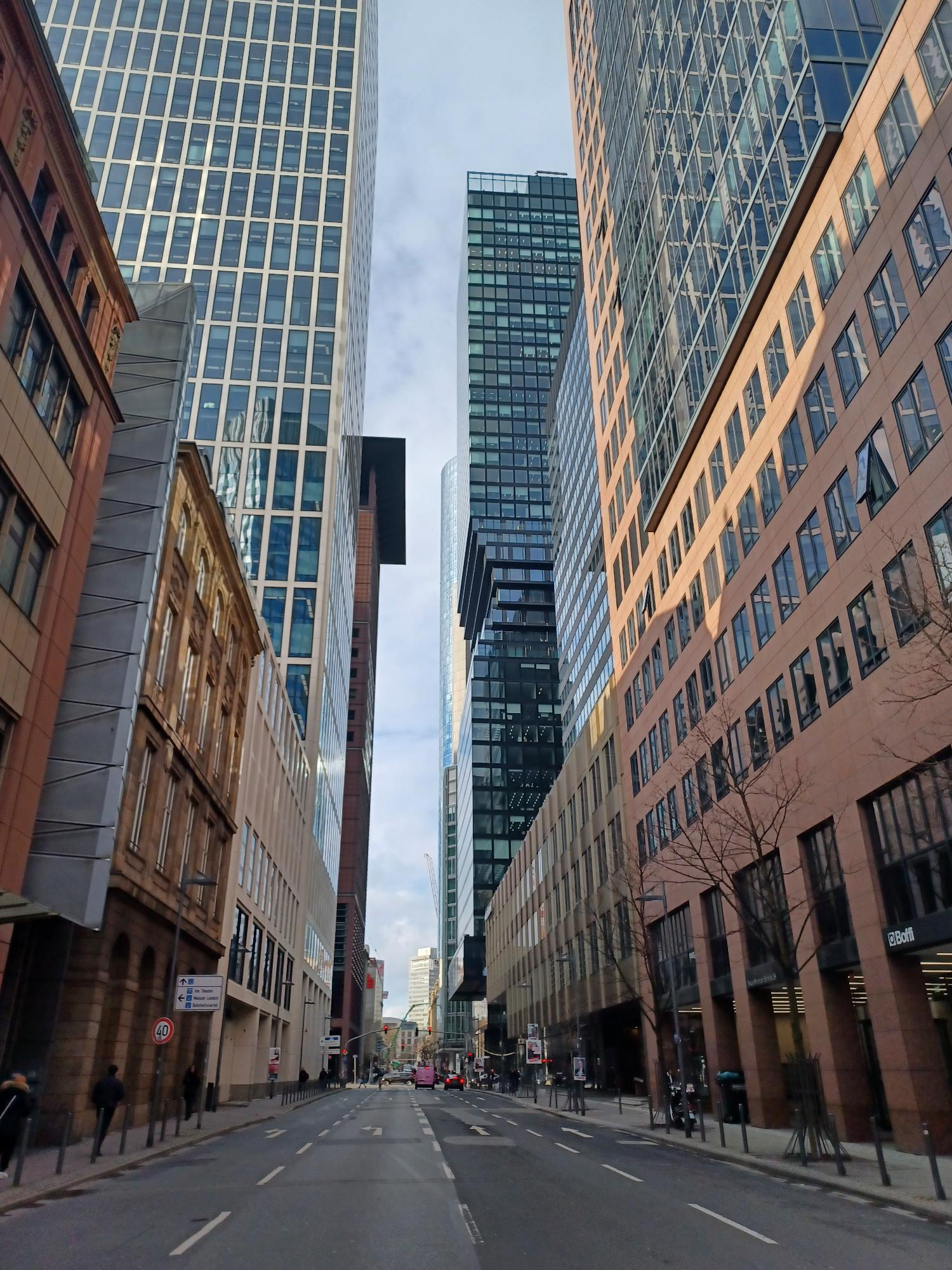 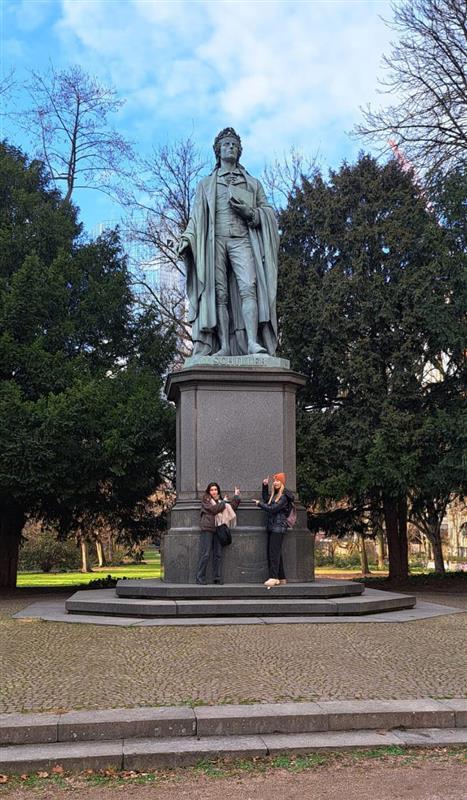 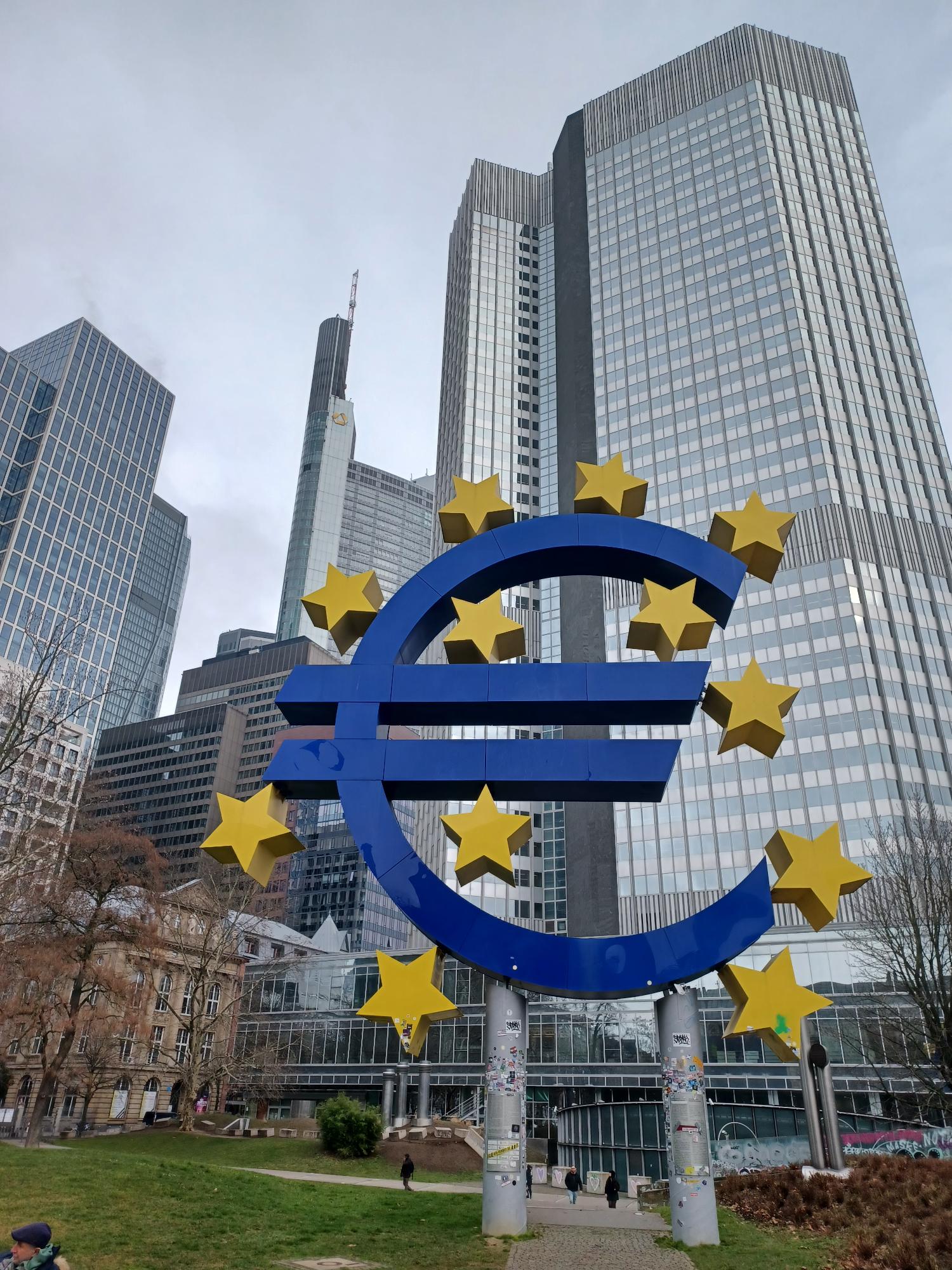 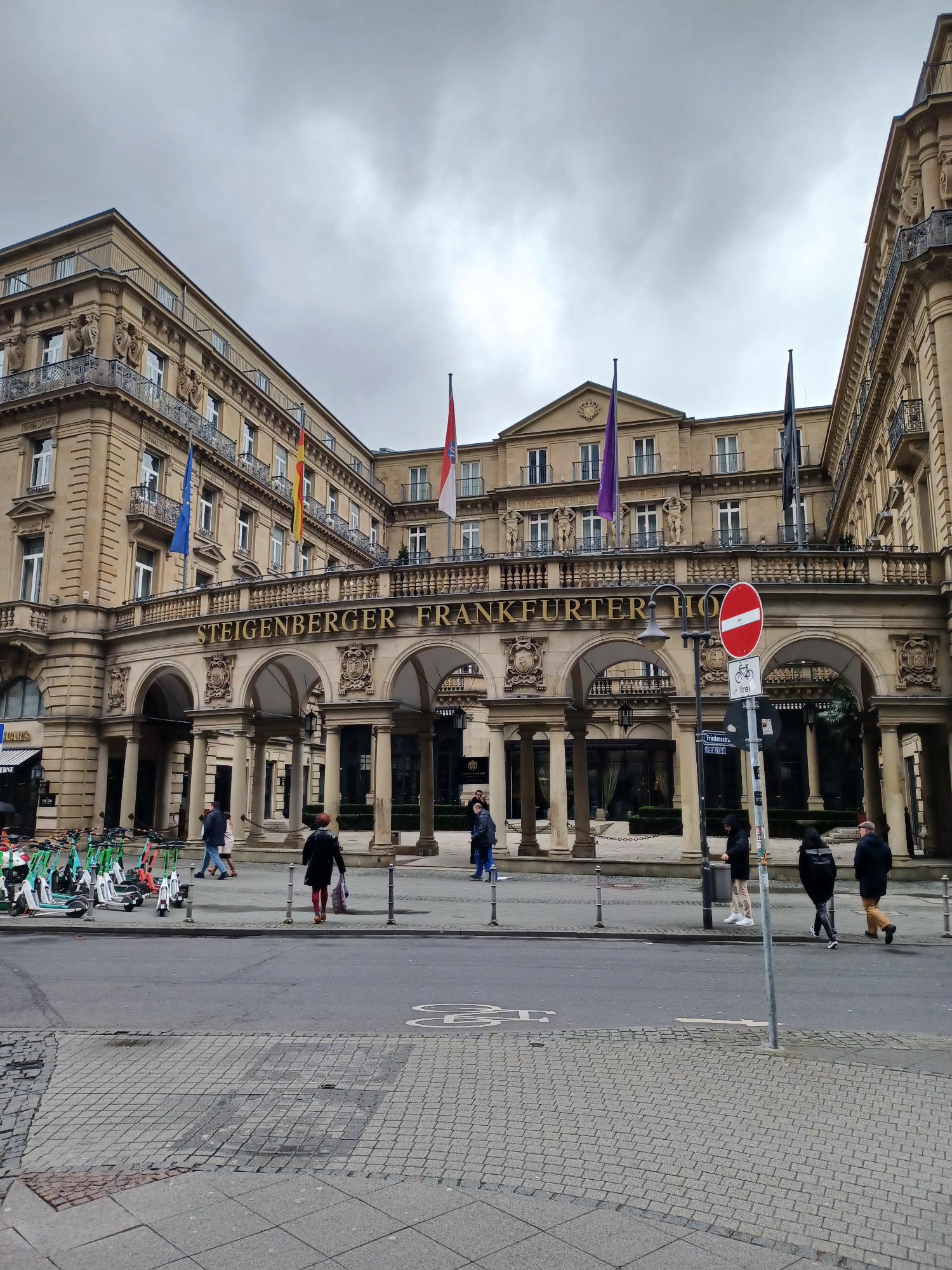 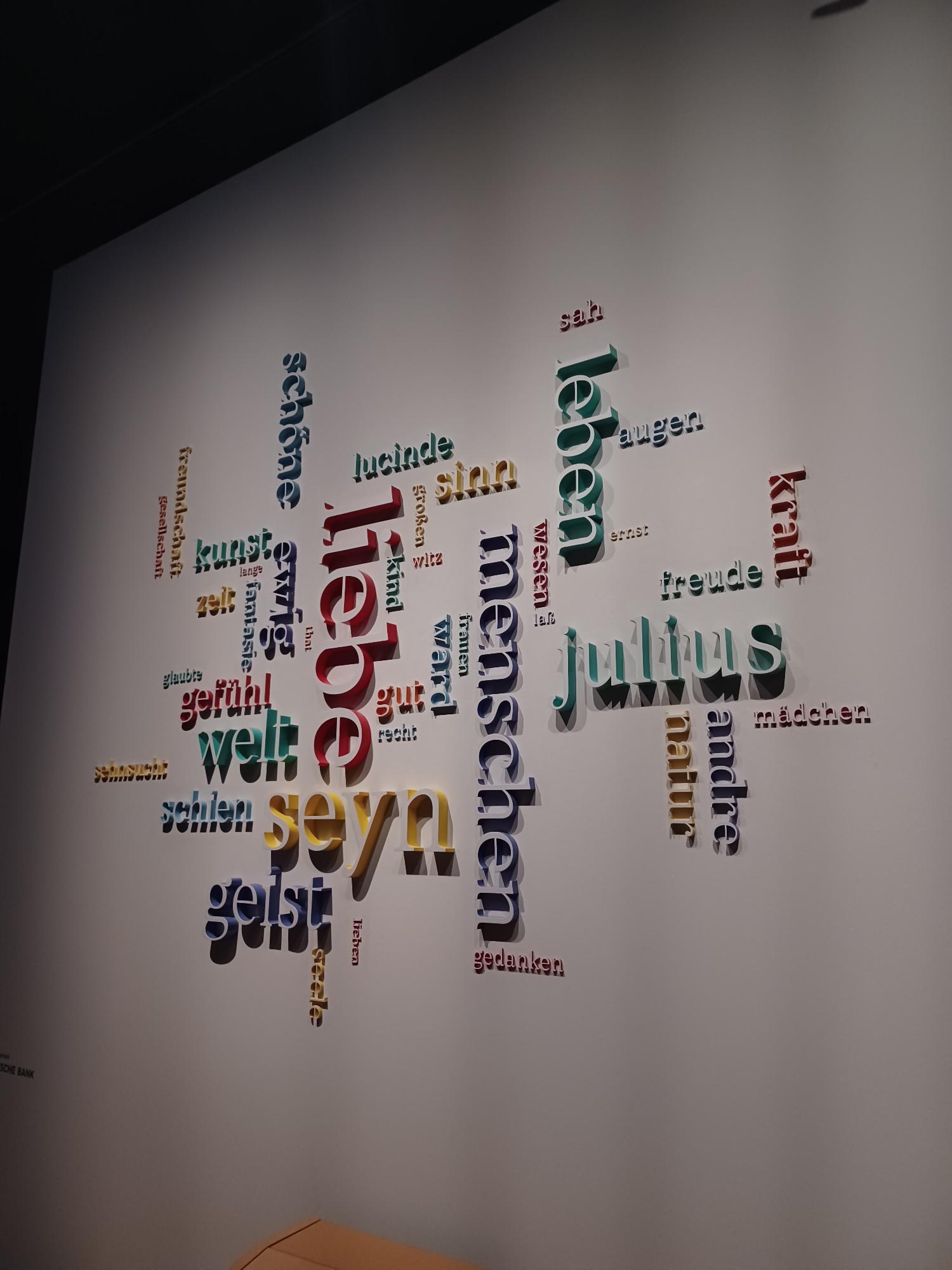 … und Goethe-Haus
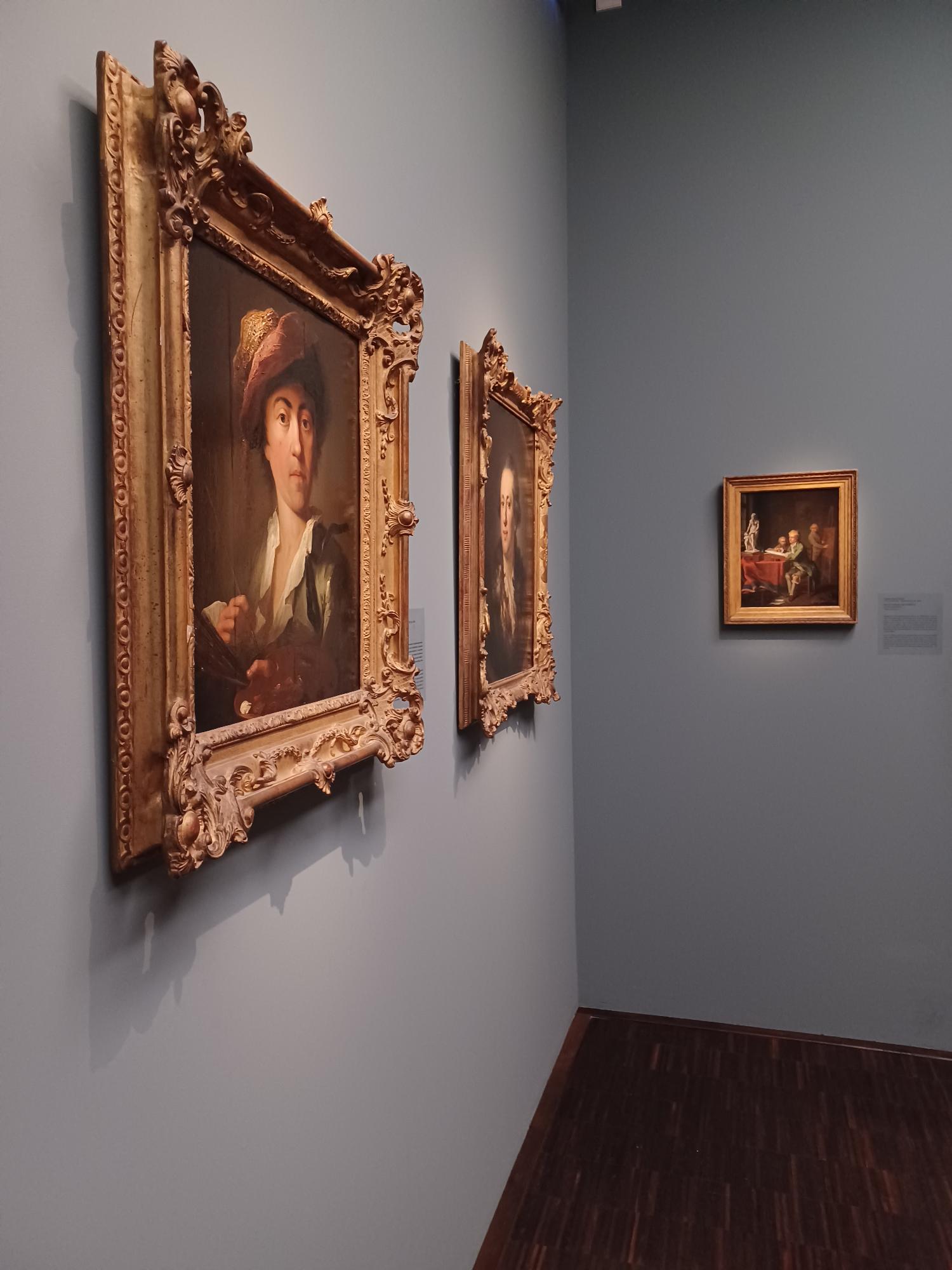 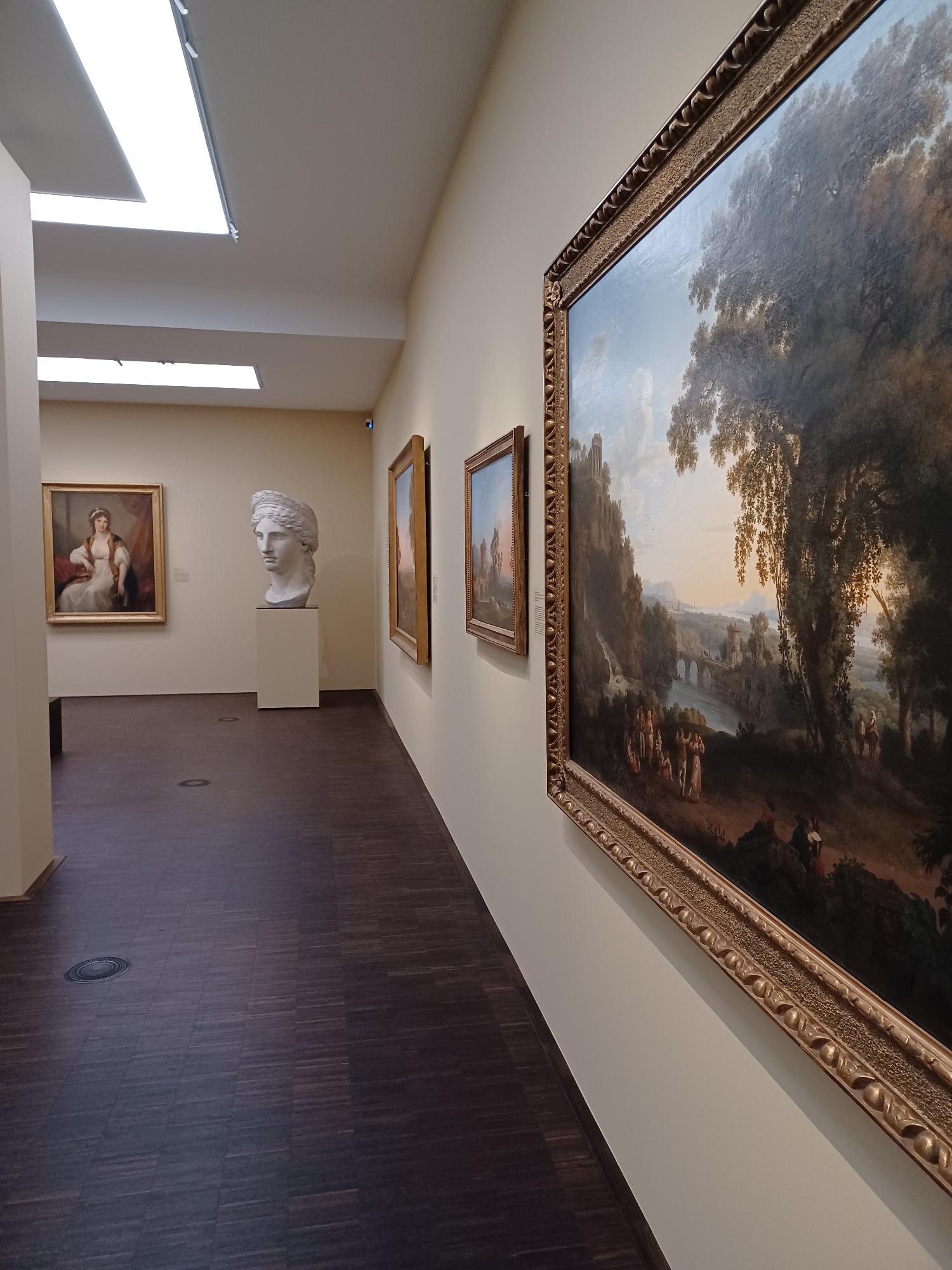 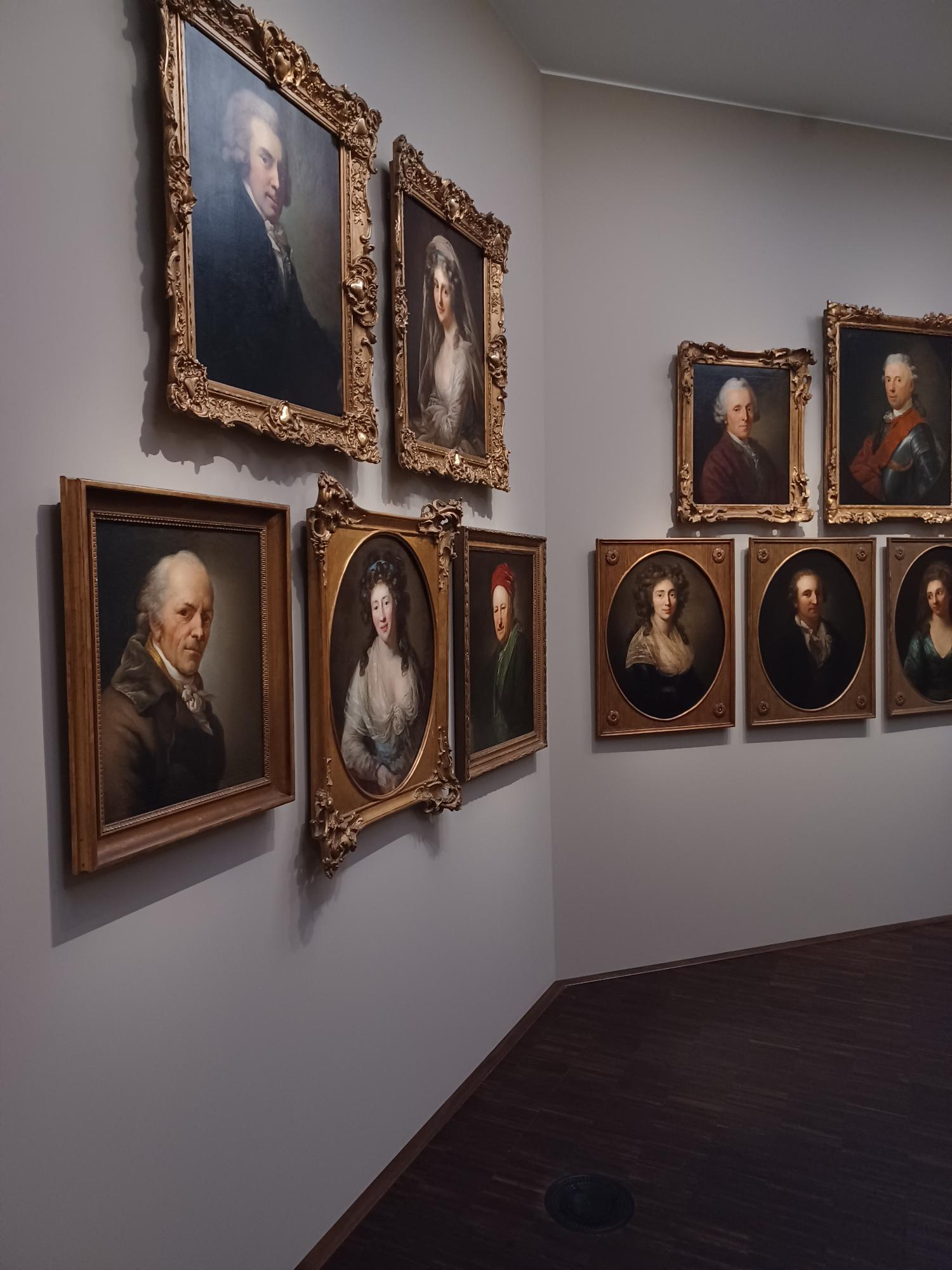 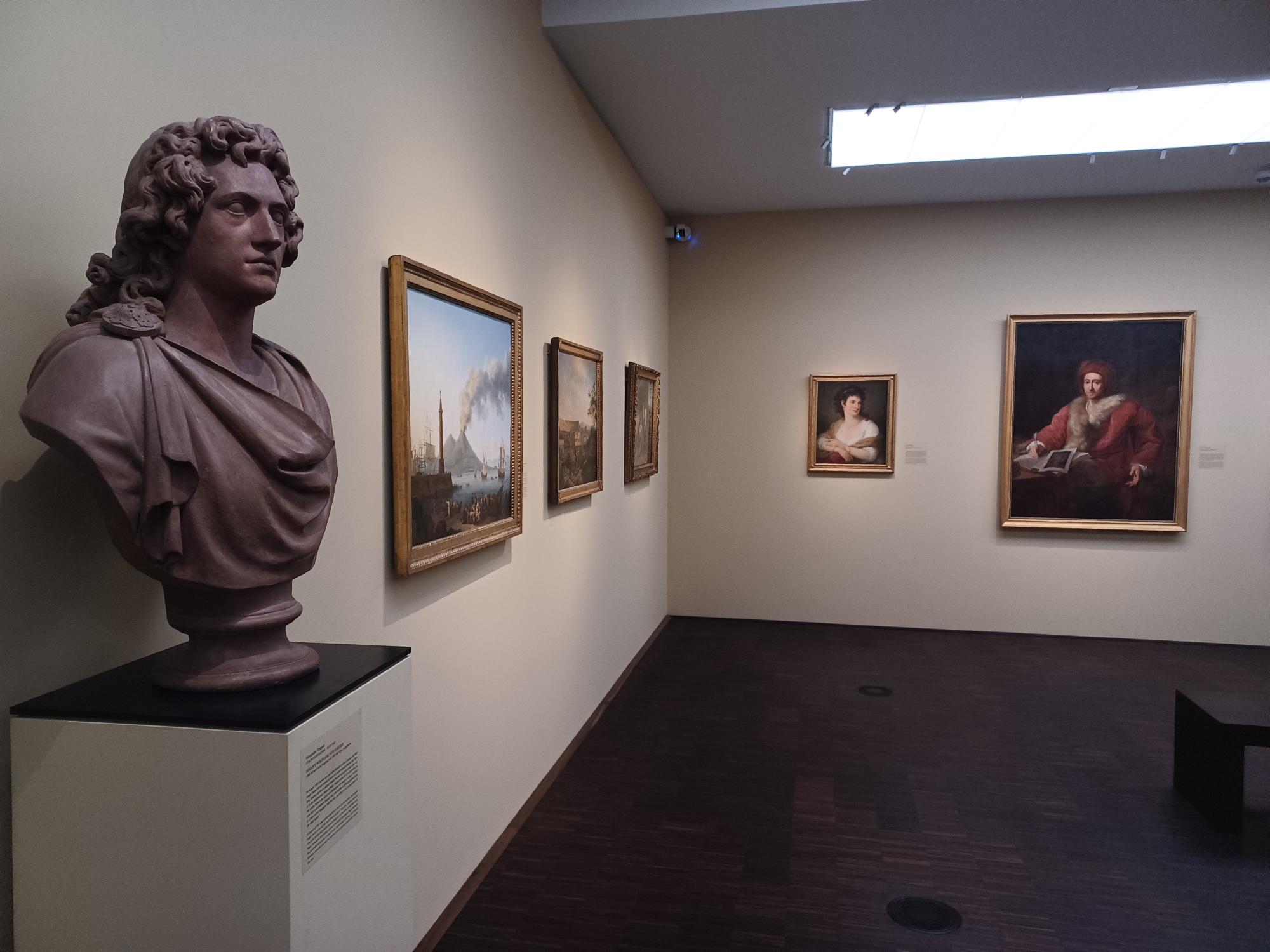 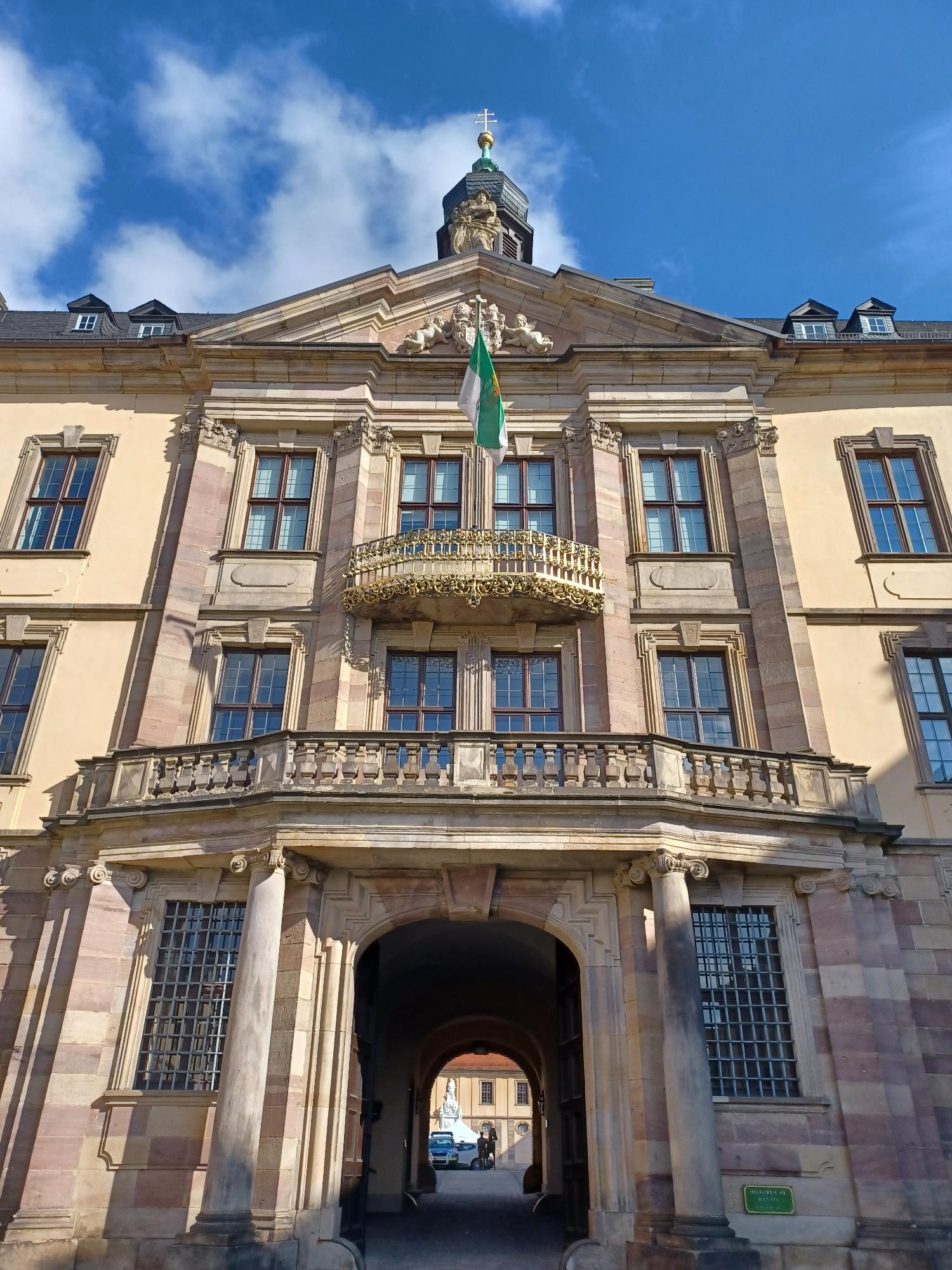 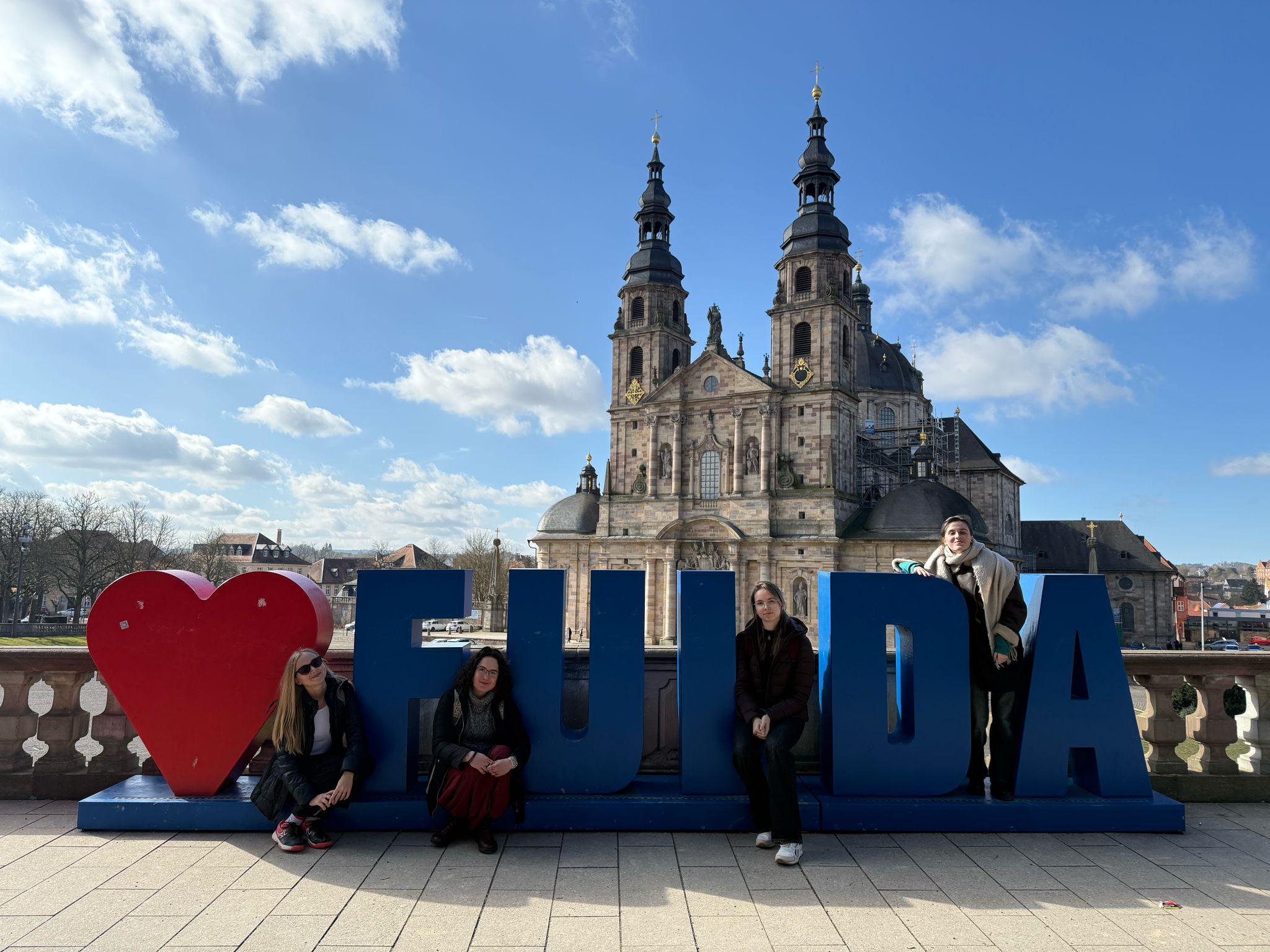 Fulda
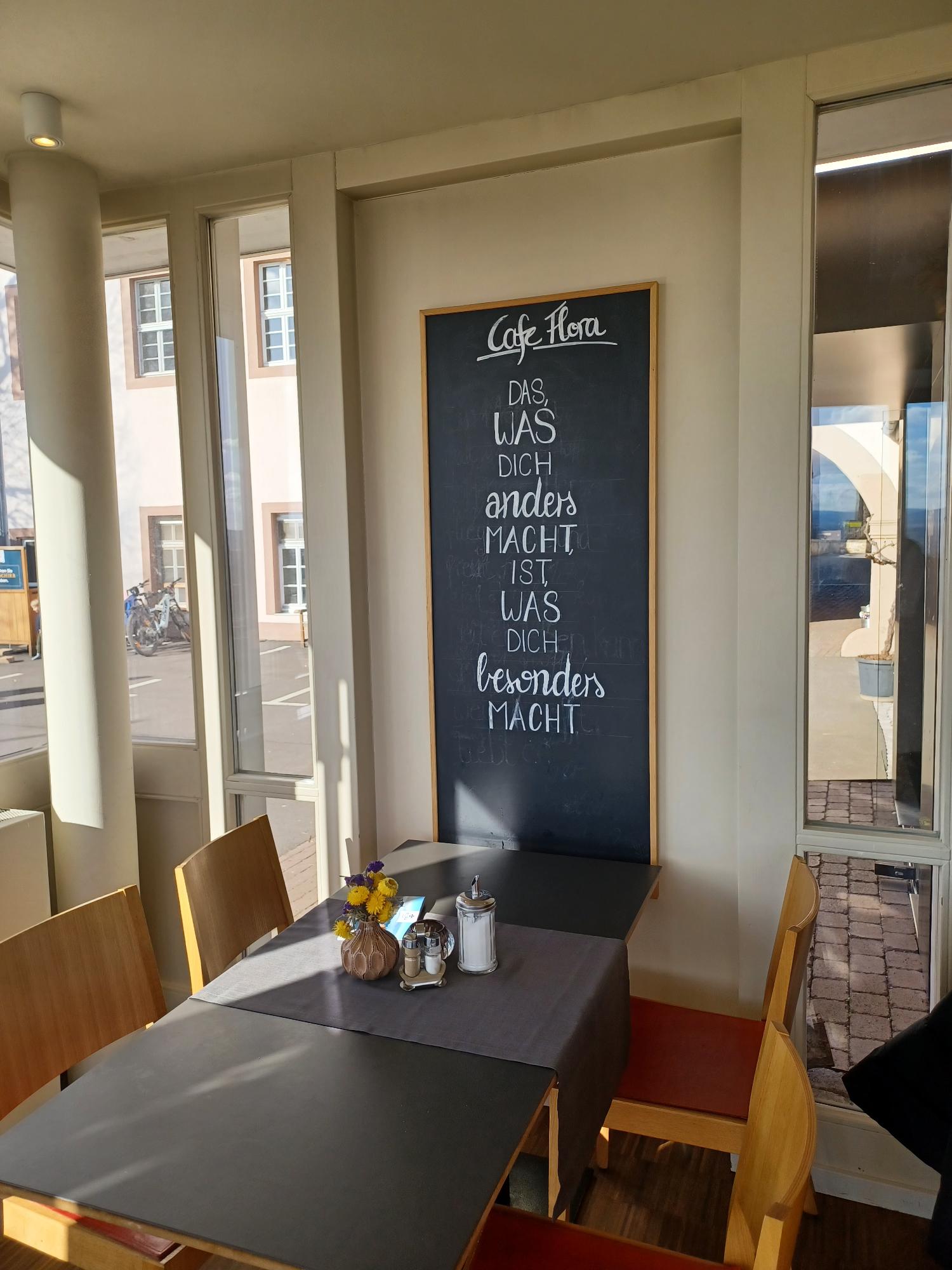 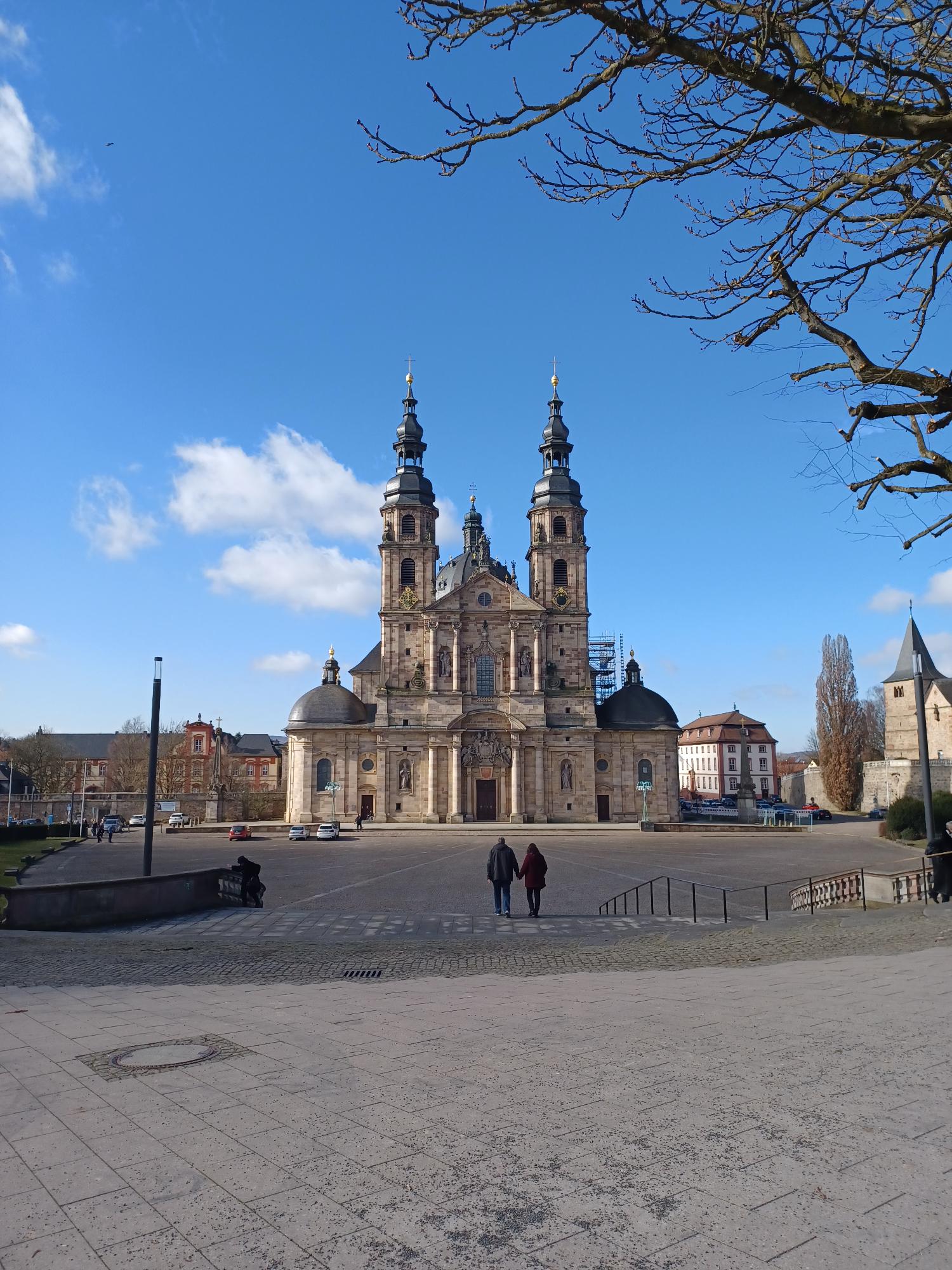 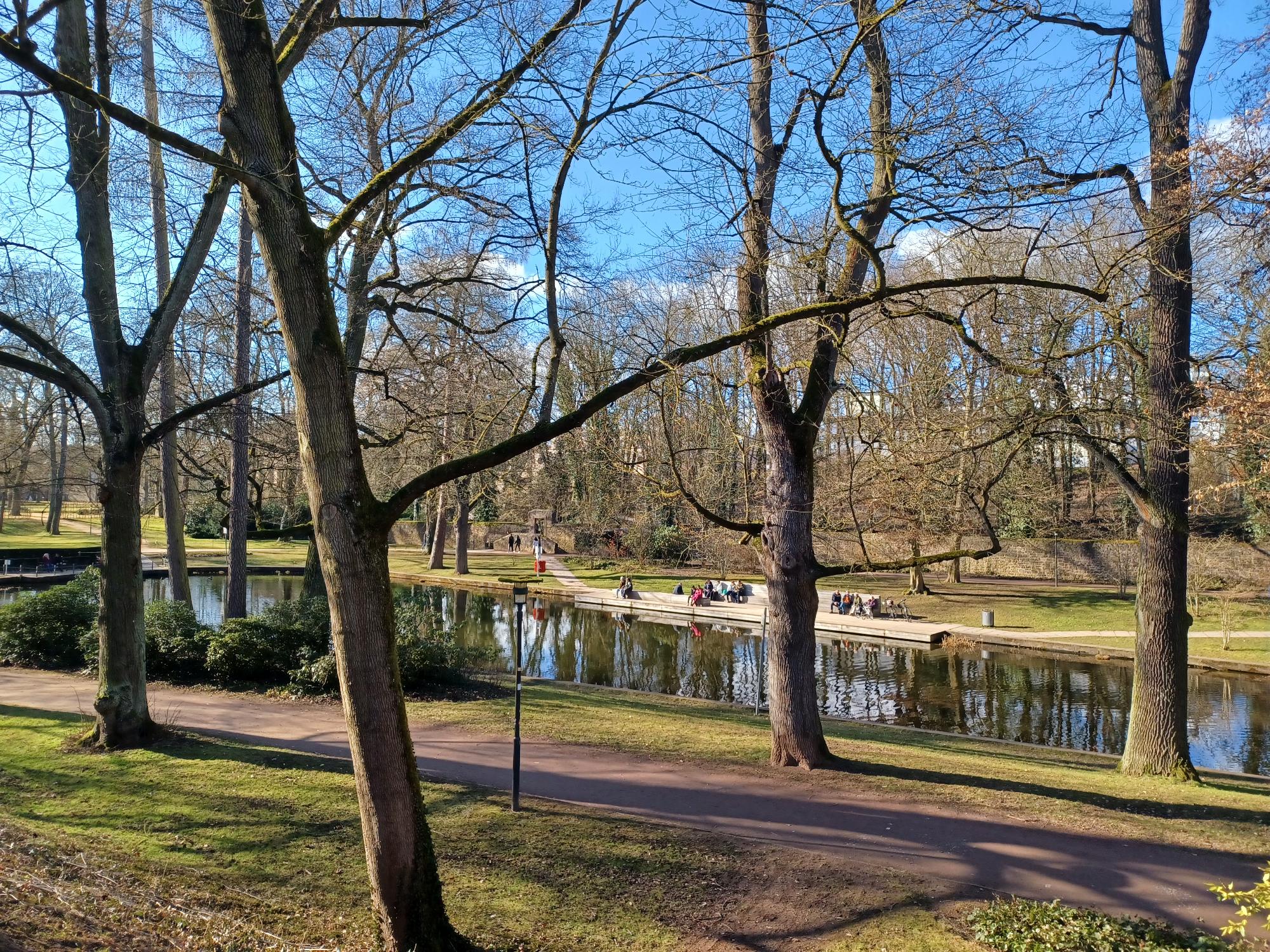 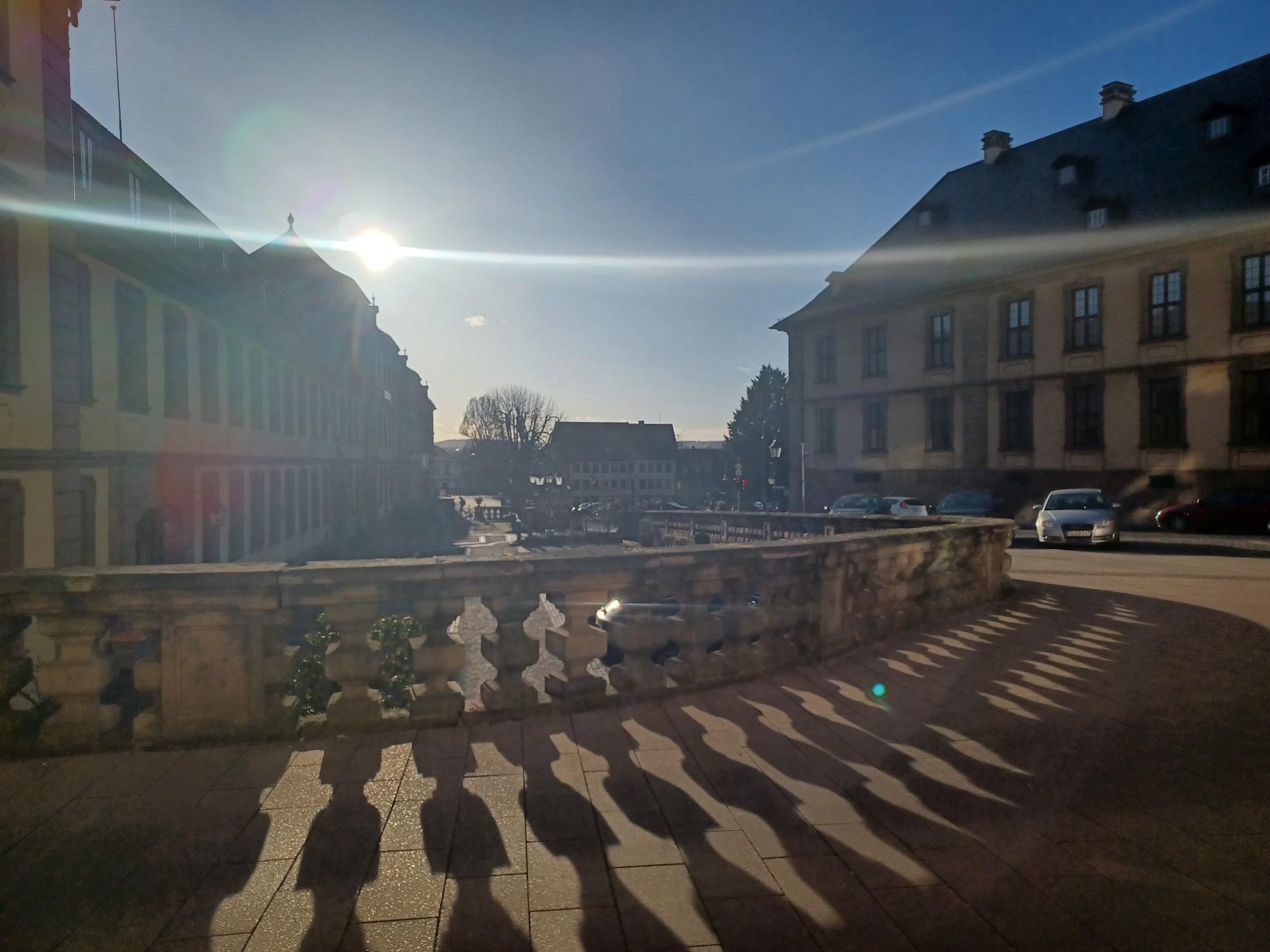 Fulda
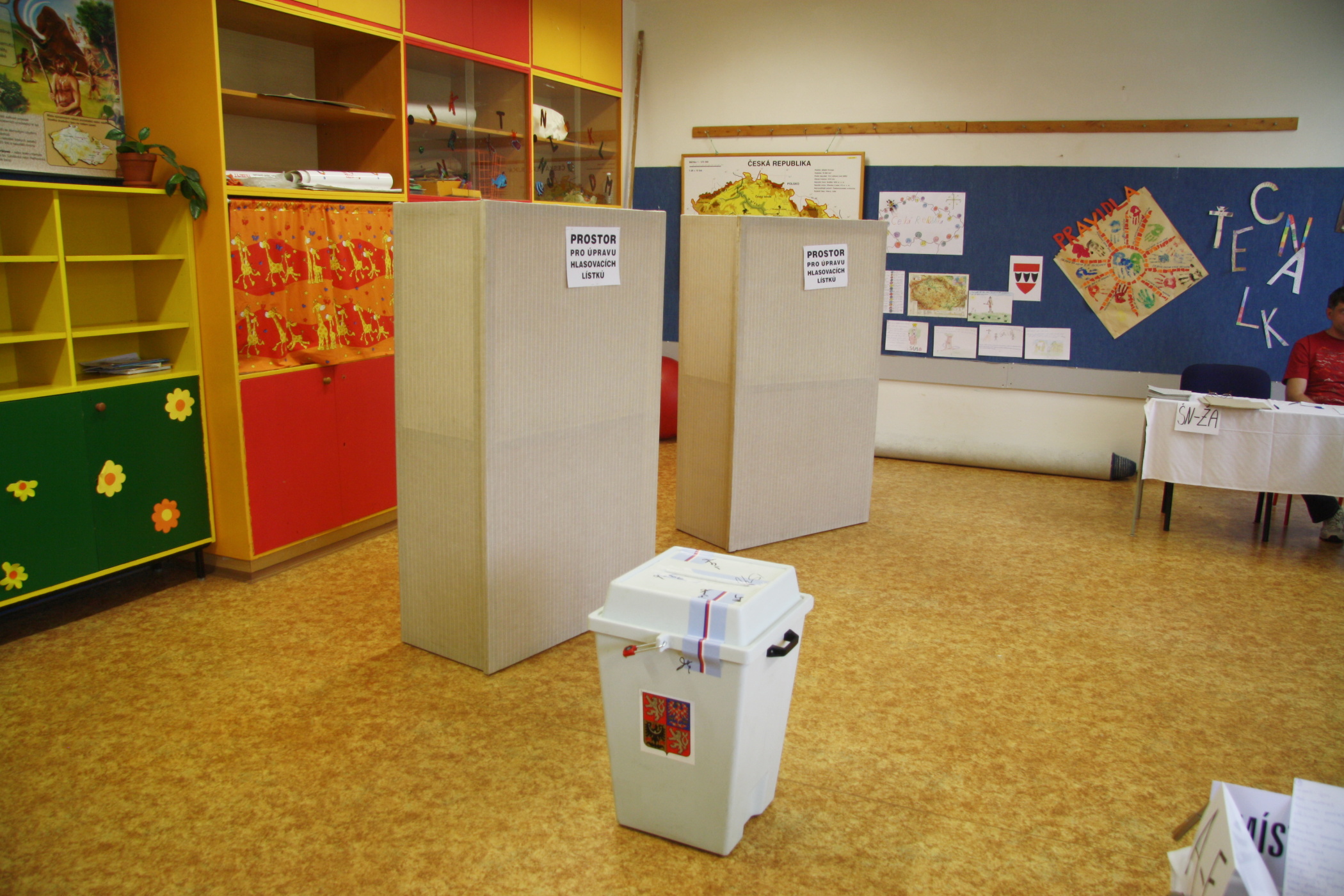 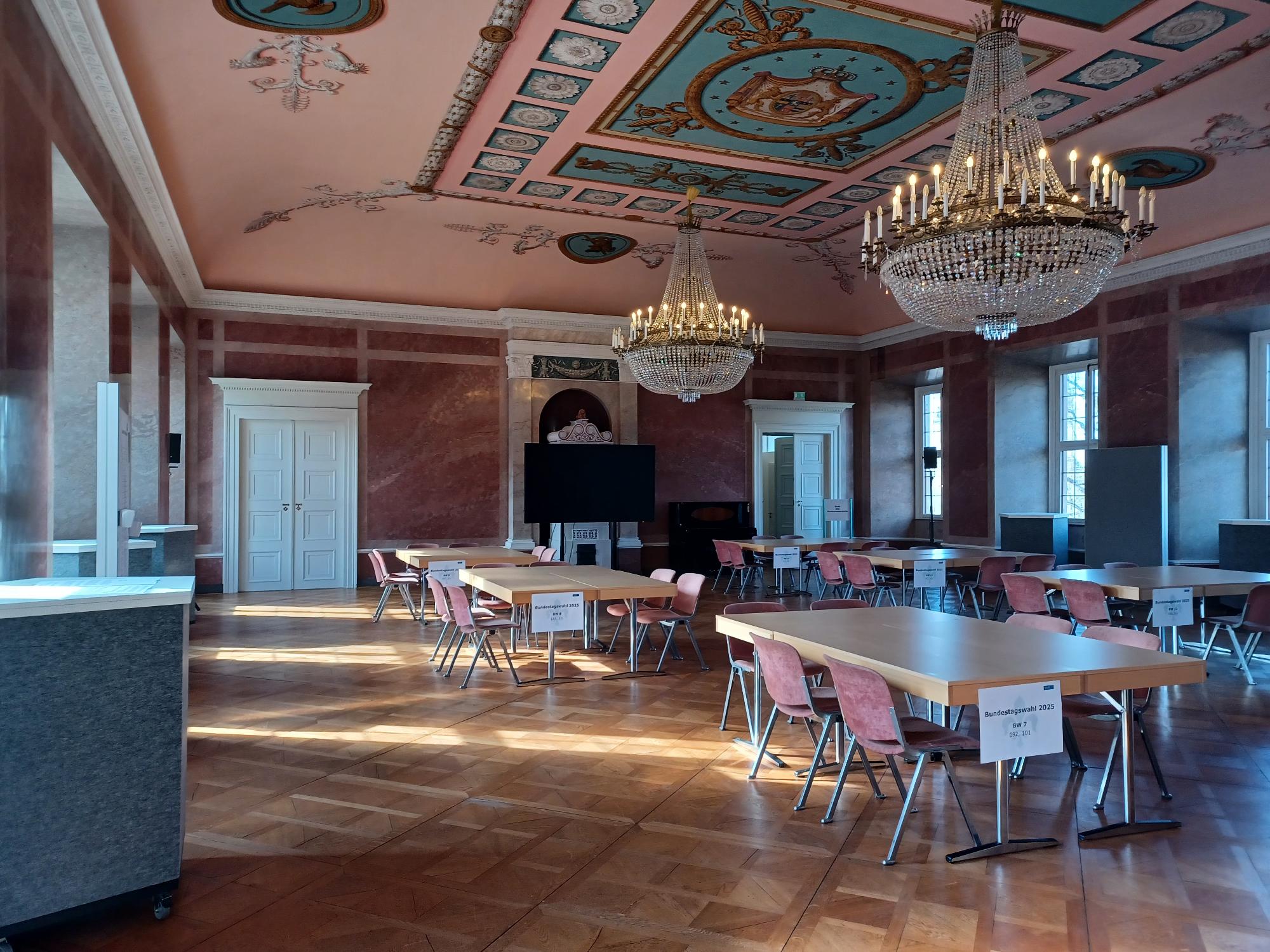 X
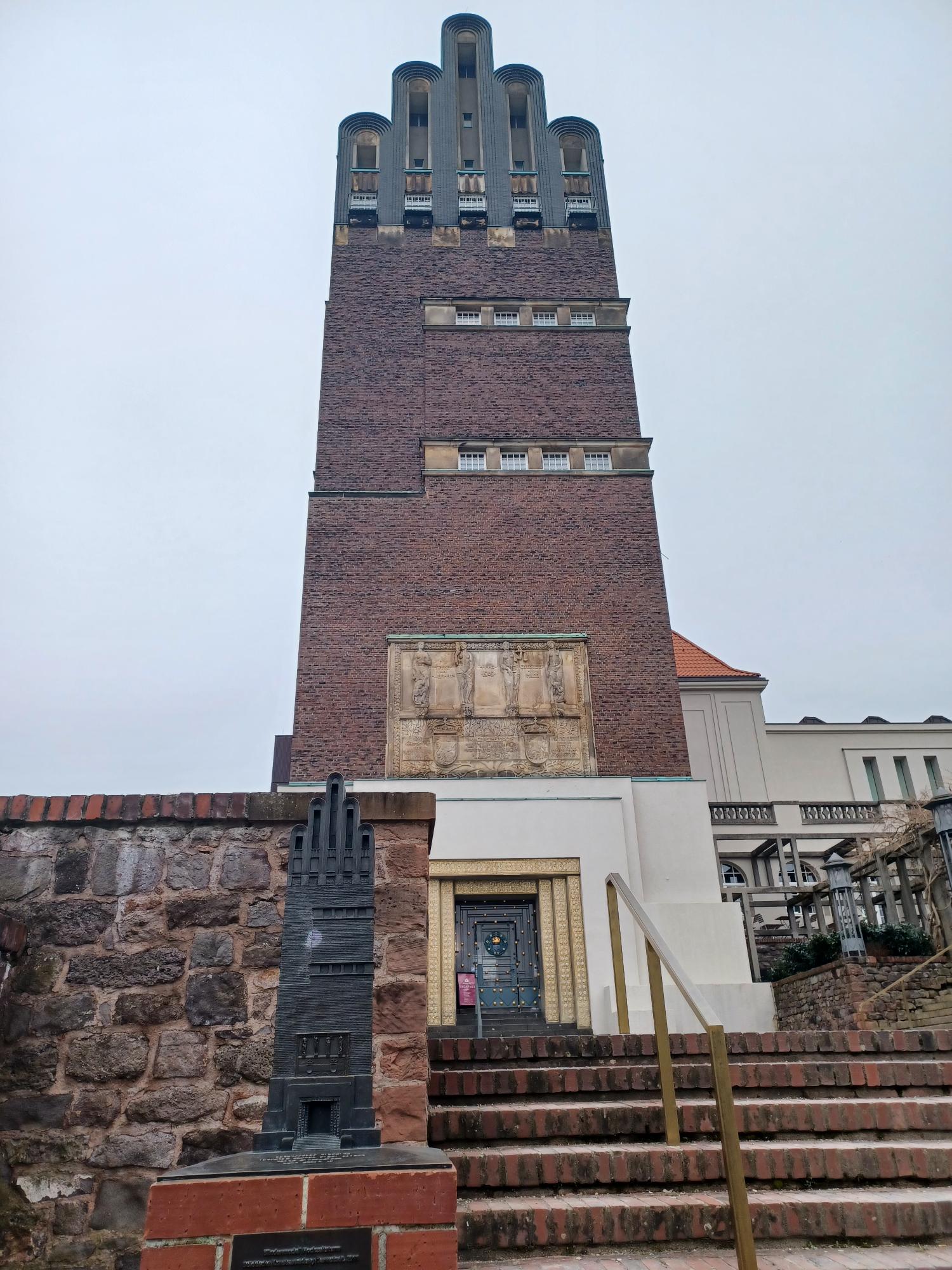 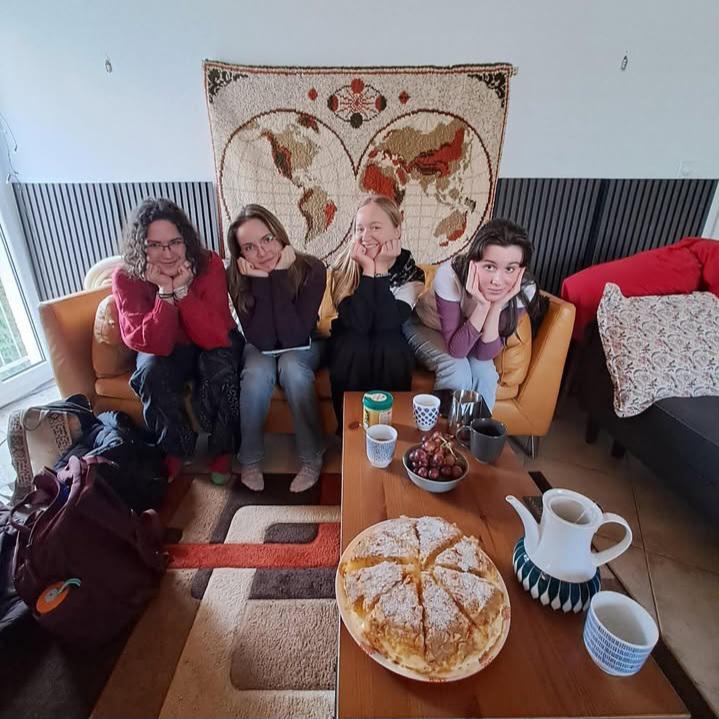 Darmstadt
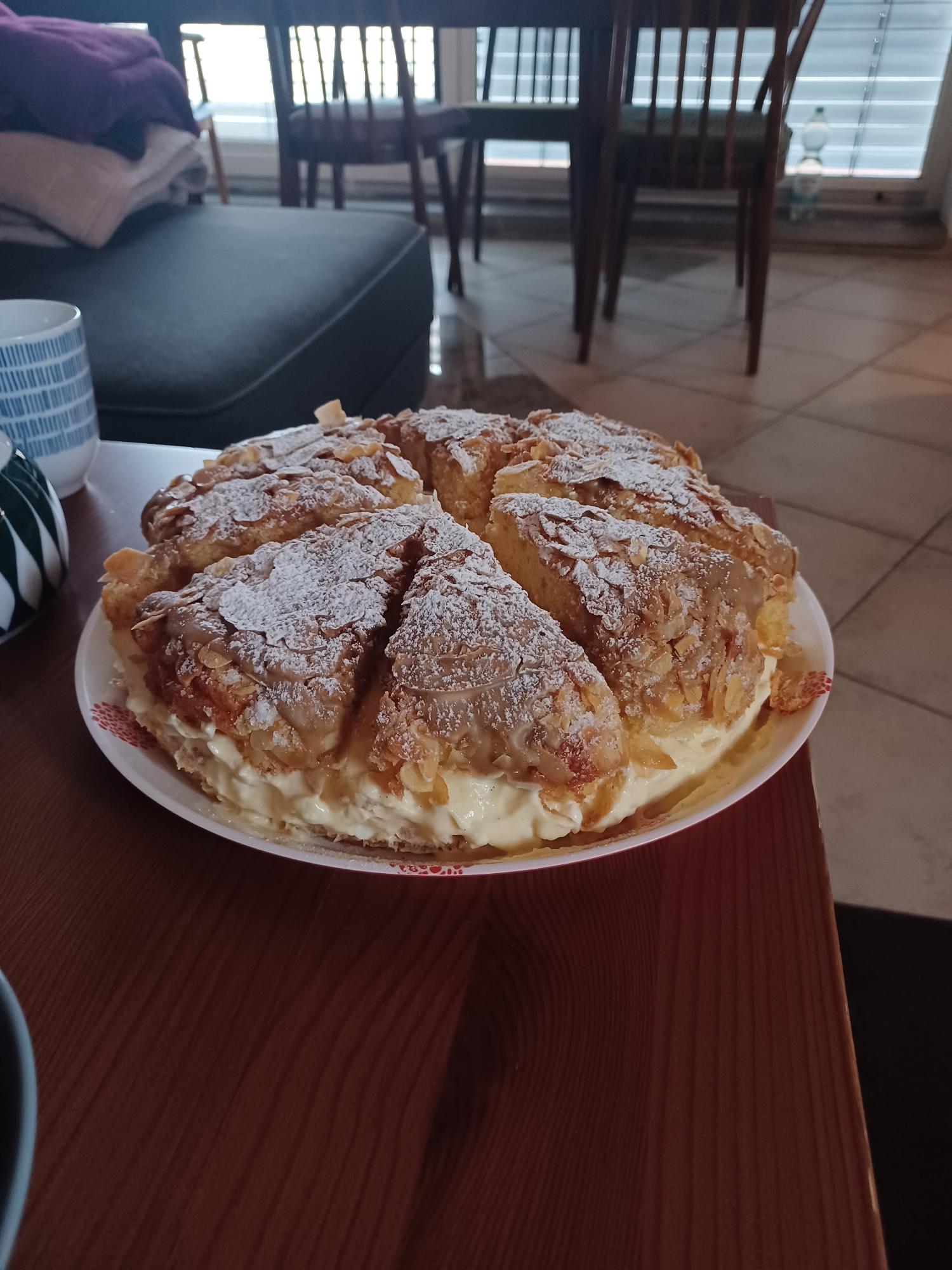 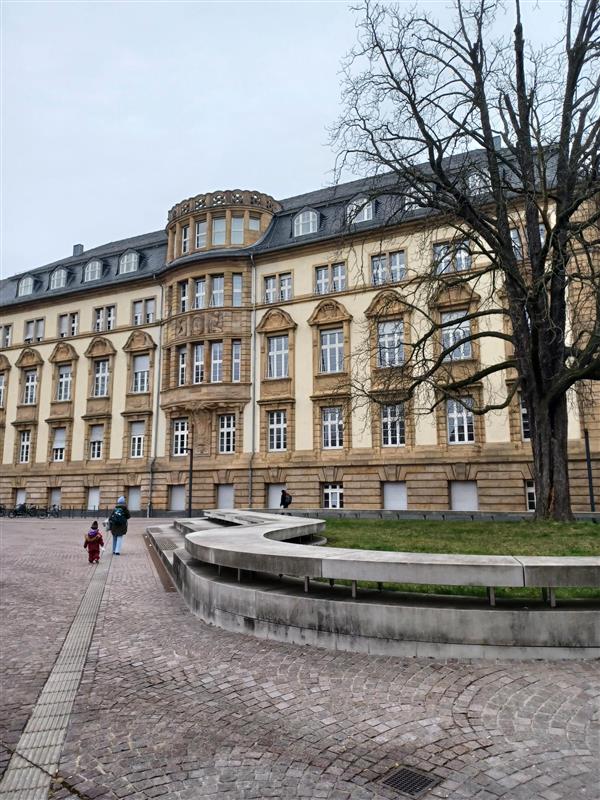 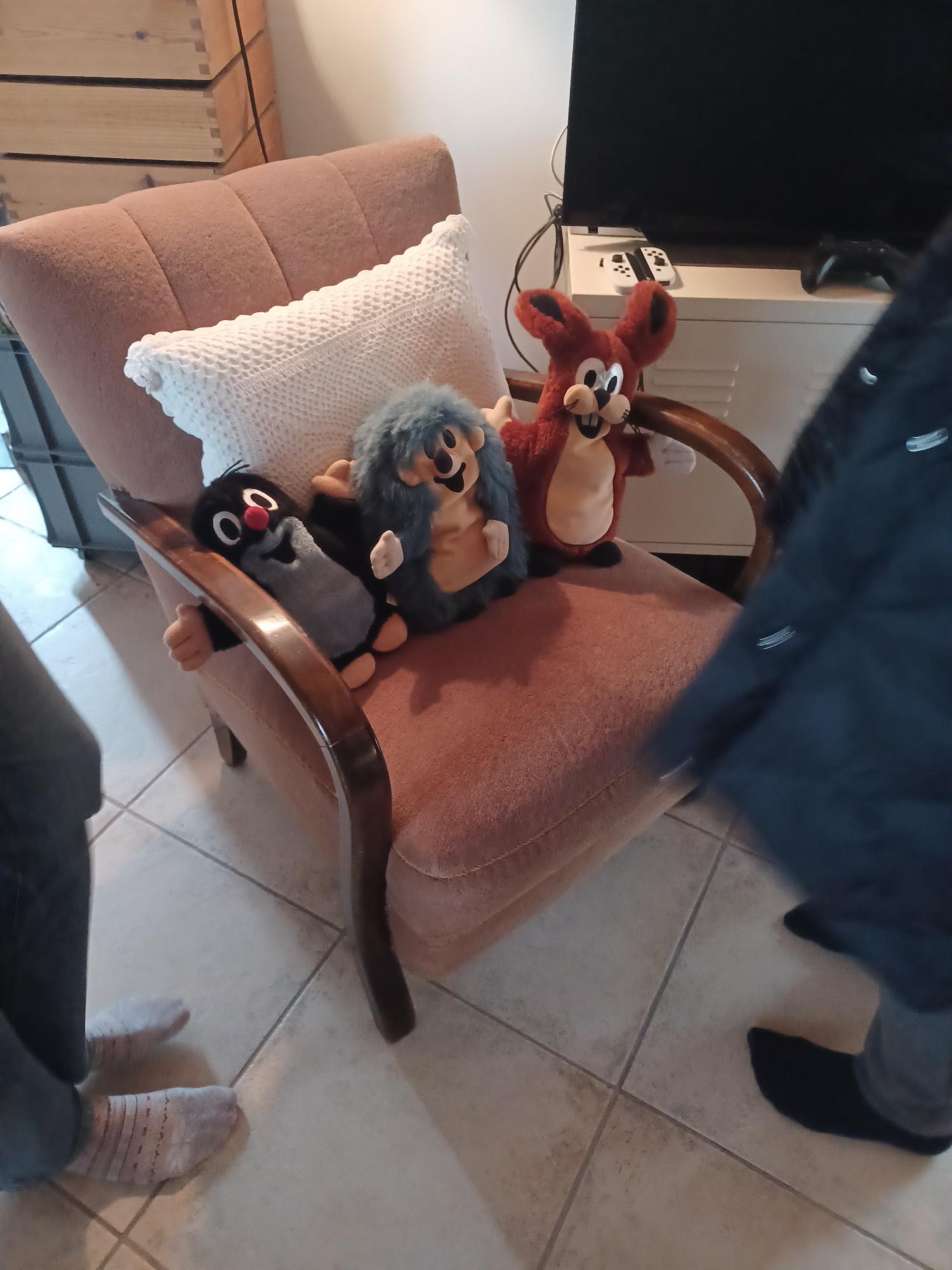 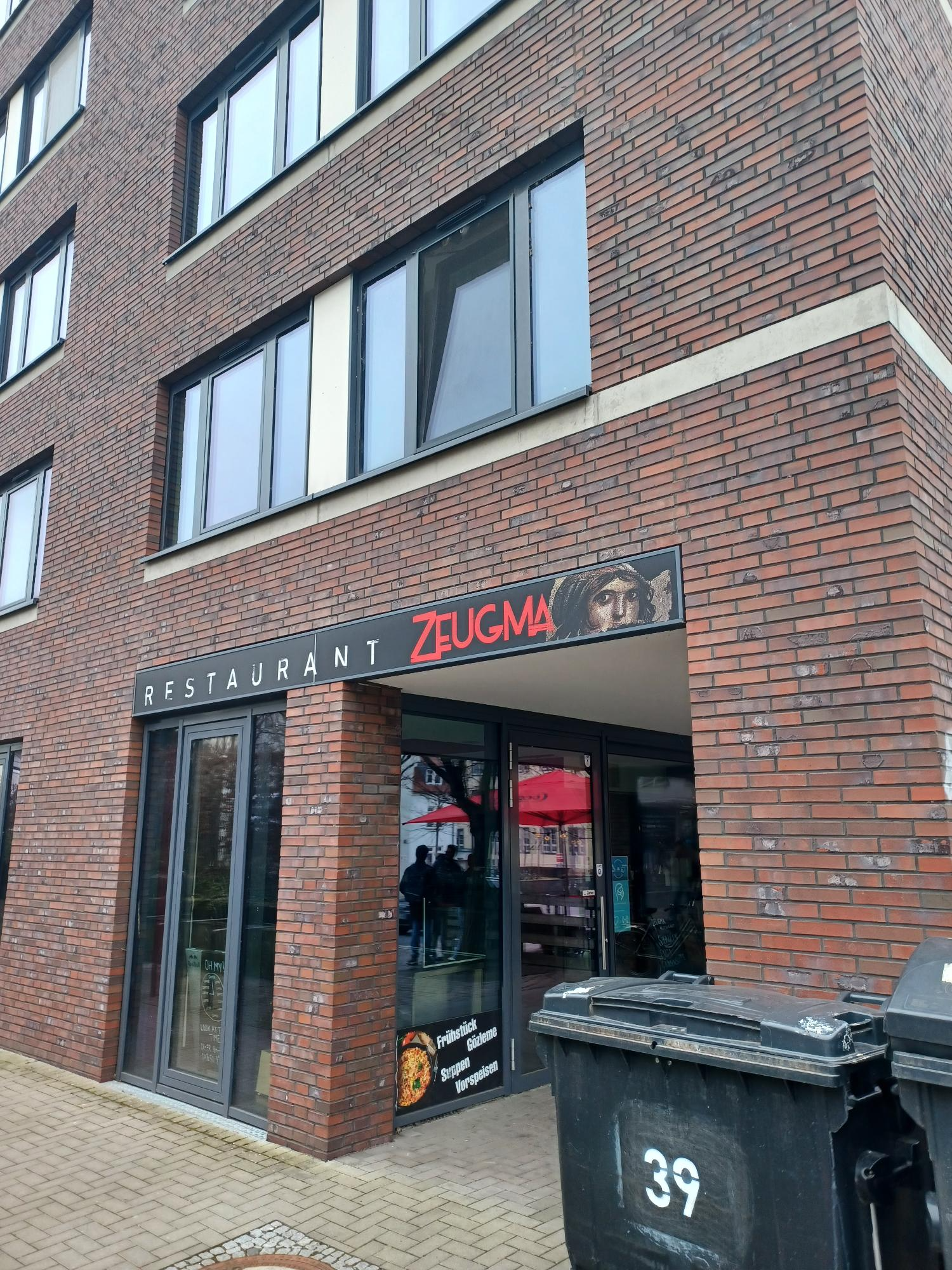 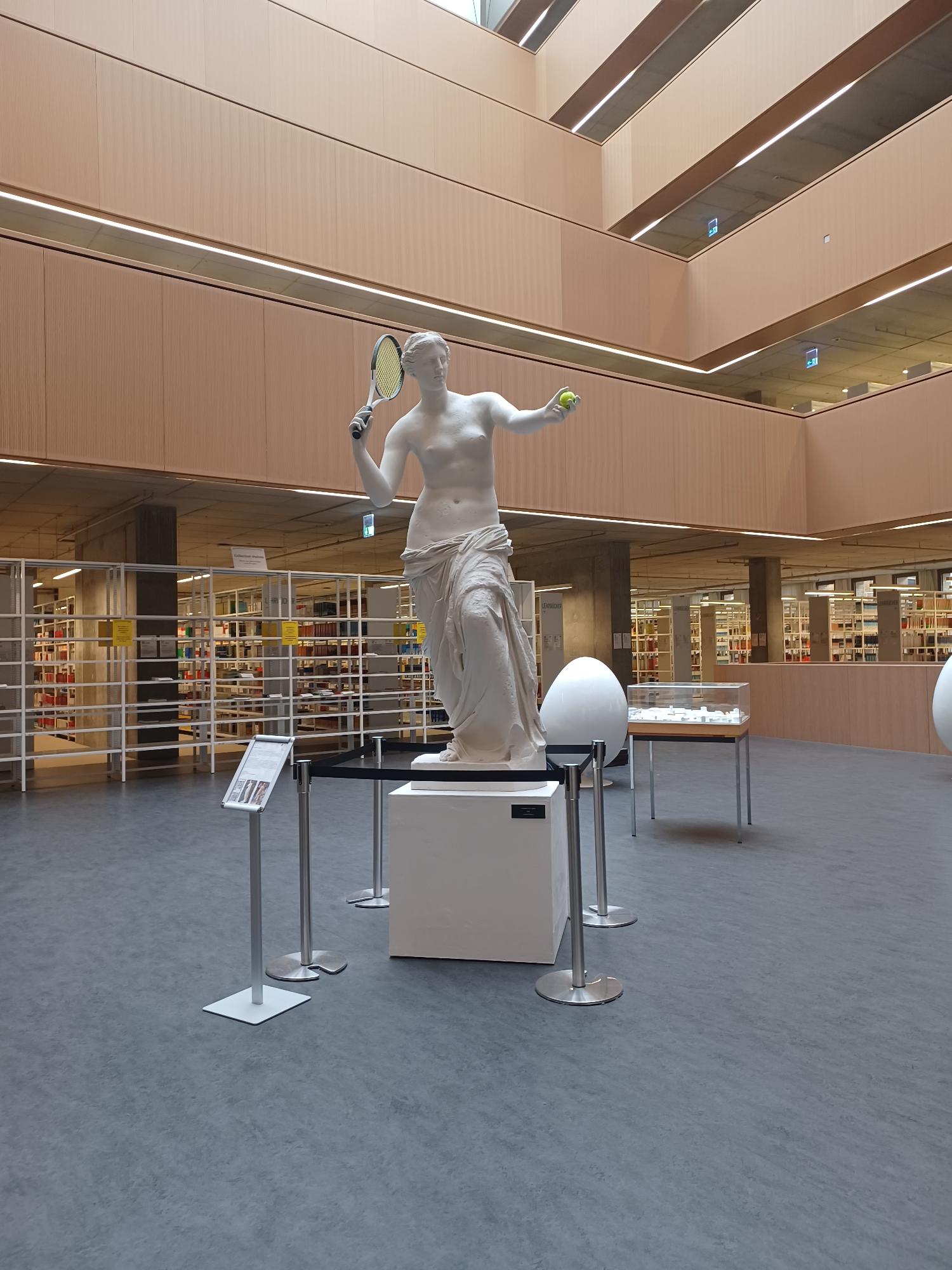 Was haben wir gelernt?
Wir haben unsere Deutschkenntnisse verbessert.
Wir haben viel über die deutsche Kultur gelernt.
Wir haben ein anderes Schulsystem kennengelernt.

Wir sind selbstständiger geworden, weil wir viele Dinge alleine machen mussten – zum Beispiel Fahrkarten kaufen, Essen im Restaurant bestellen oder nach dem Weg fragen.
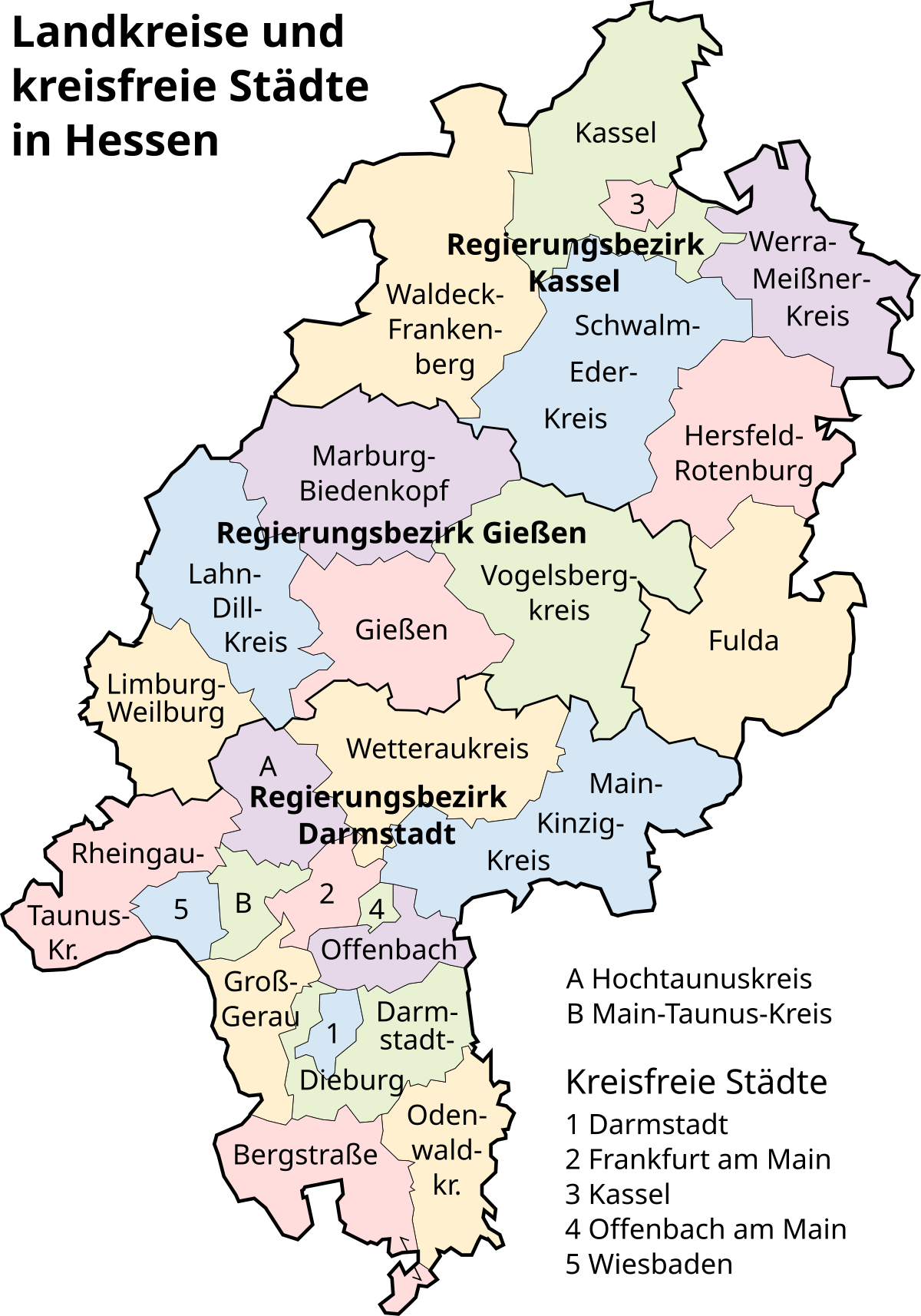 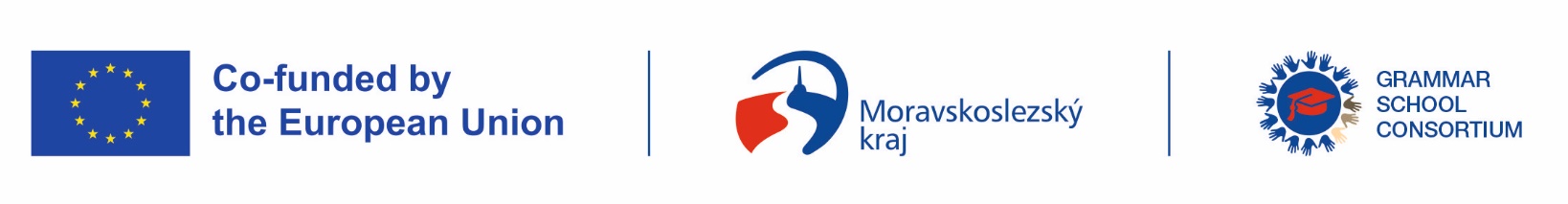 Vielen Dank für eure Aufmerksamkeit
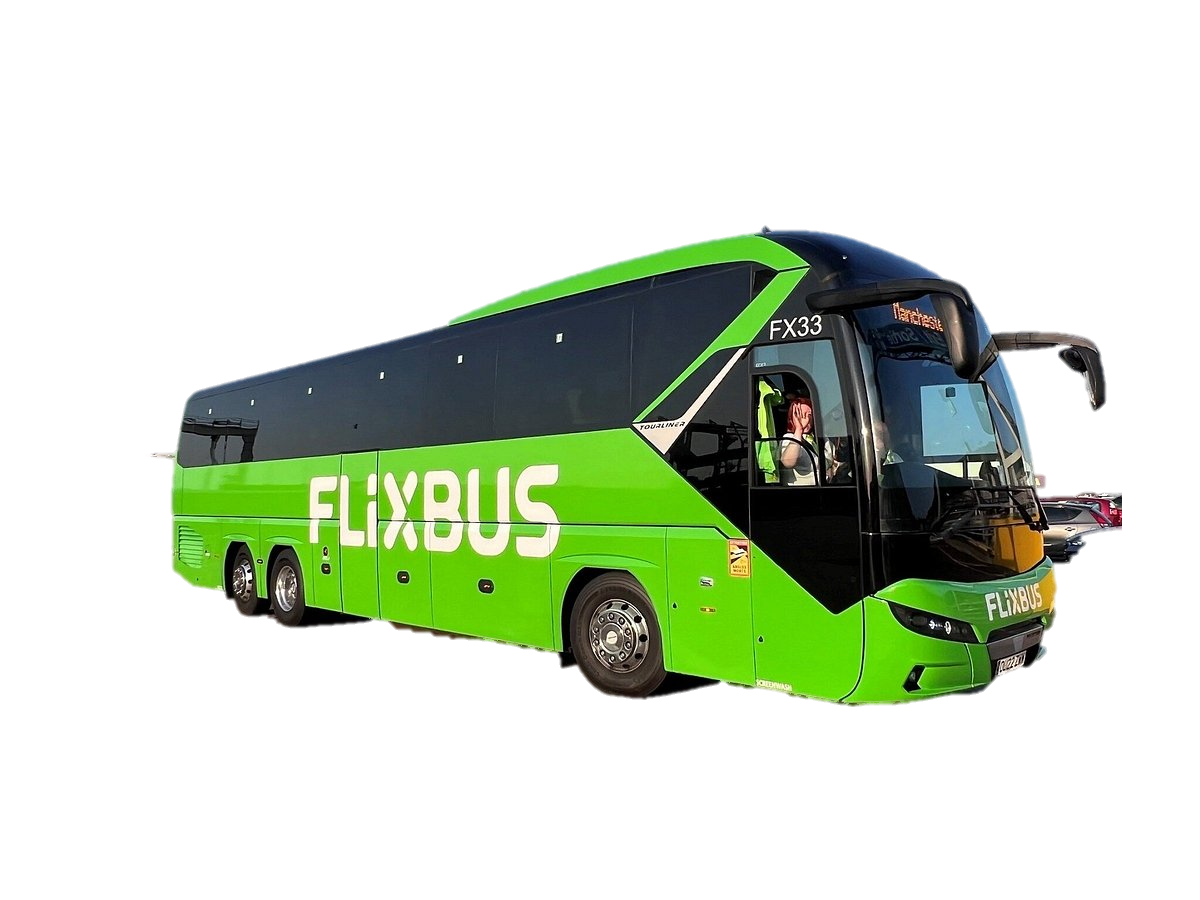 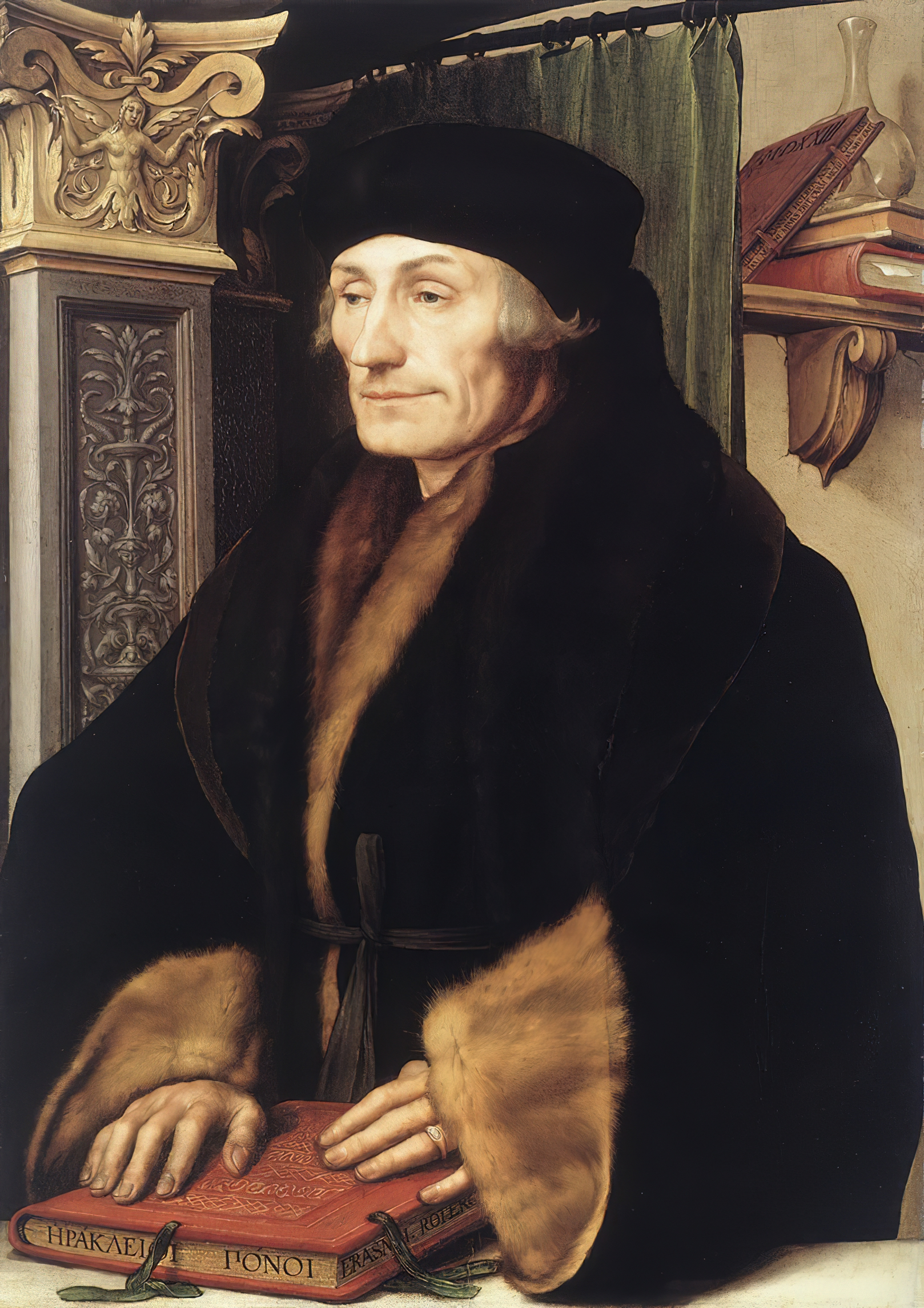 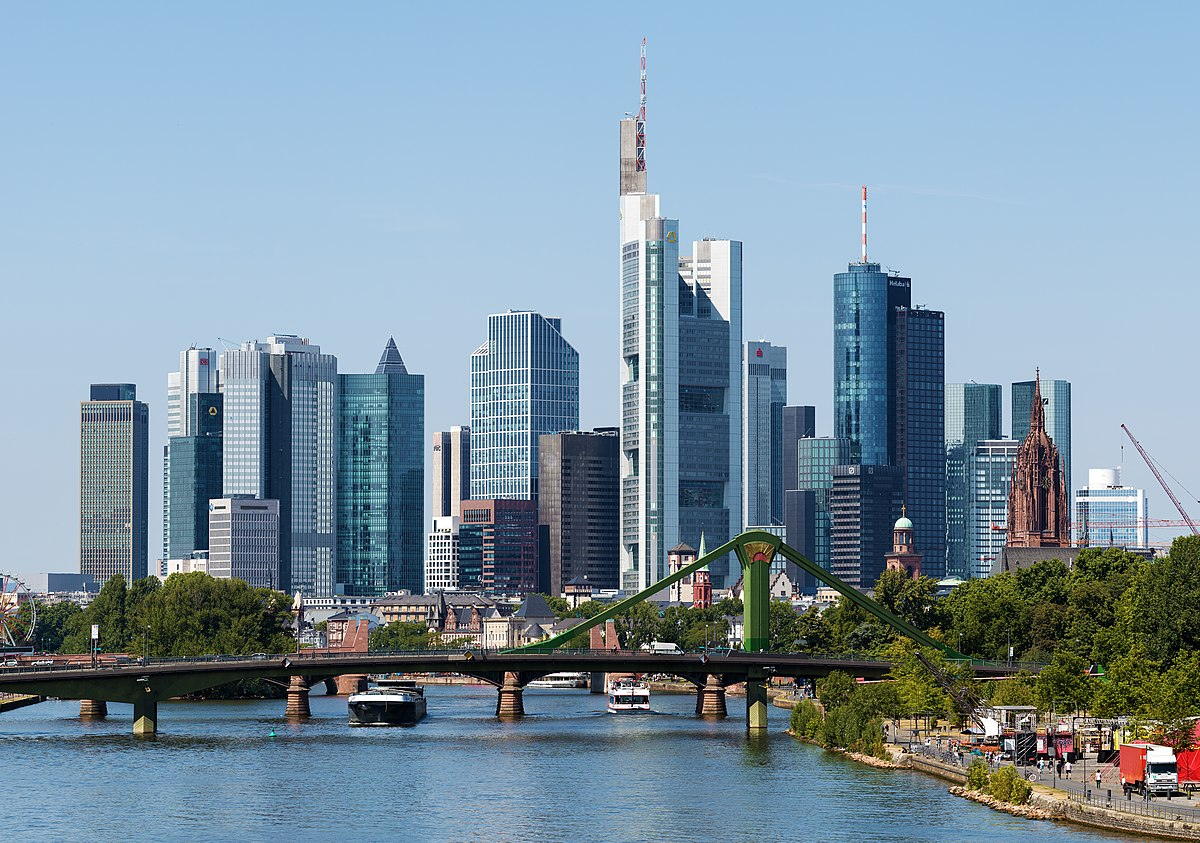 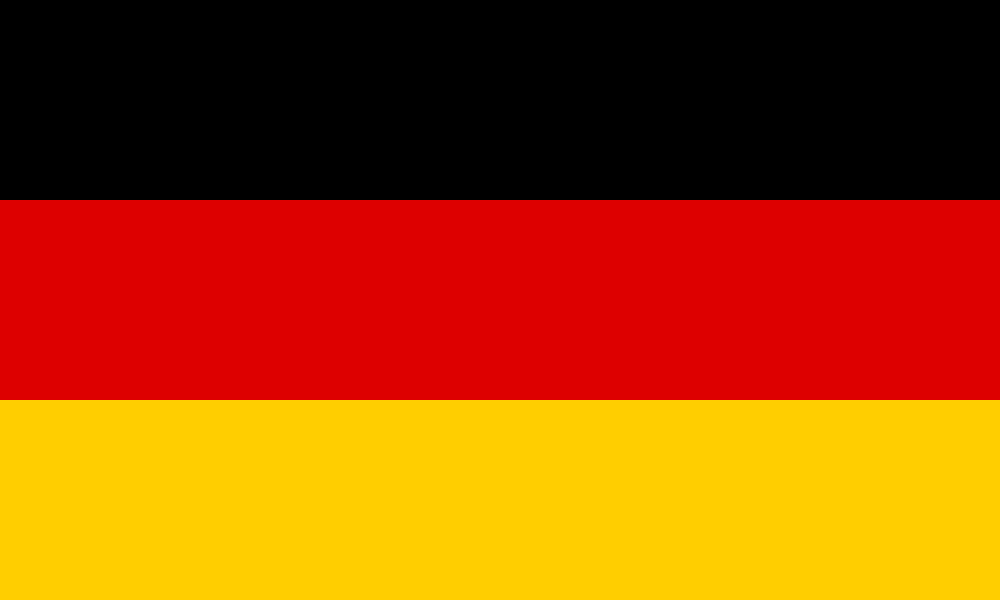